Introducing 
Mouse Model Archive
What is Mouse Model Archive (MMA)?
A web-based platform for 
design and analysis, 
management, recording, and sharing
 of mouse model creation data
Present Systems
General Information
Genomic  Sequences
Targeting Vector
Publications
Design Schematics
Discussions
Screening/ genotyping  strategies
Phenotypes
Experimental
Results
Present Systems
Ensembl
NCBI
General Information
Genomic  Sequences
Repeat Masker
Pubmed
Targeting Vector
Publications
Scattered, disorganized,      stand alone data sets
BLAST
Design Schematics
Emails
Discussions
Phone calls
Webcutter
Screening/ genotyping  strategies
Mouse Phenome DB
Gel photos
Phenotypes
Experimental
Results
MGI
Figures/tables
Lab notebooks
GenSAT
Mouse Model Archive
Documentation
General Information
Genomic  Sequences
Collaboration
Targeting Vector
Publications
Centralized, integrated, organized, collaborative
Design Schematics
Discussions
Sharing
Screening/ genotyping  strategies
Phenotypes
Monitoring
Experimental
Results
Mouse Model ArchiveHighlights
Display Options
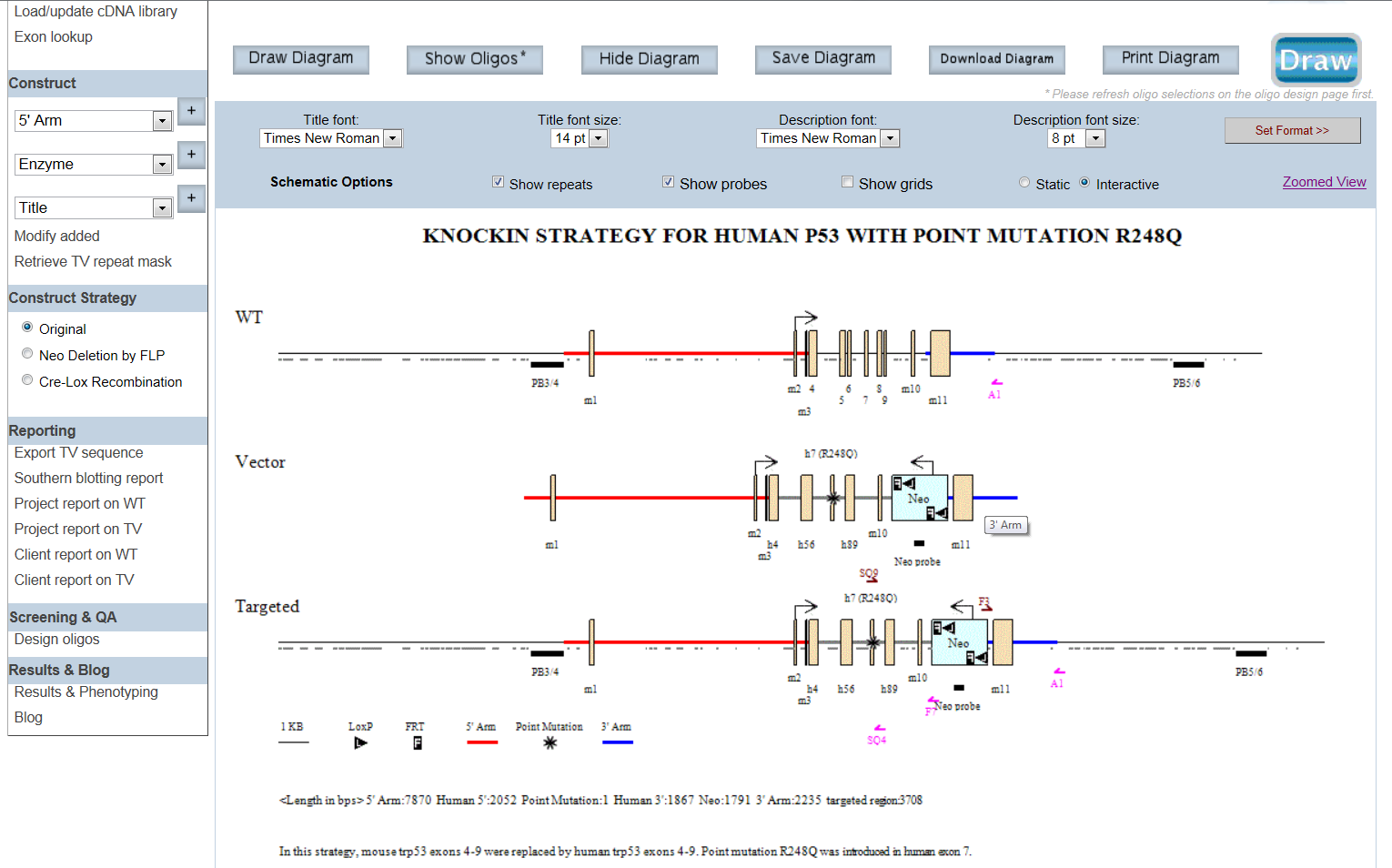 Customize font style/size
Title
Schematic Diagram
Description
Display Options
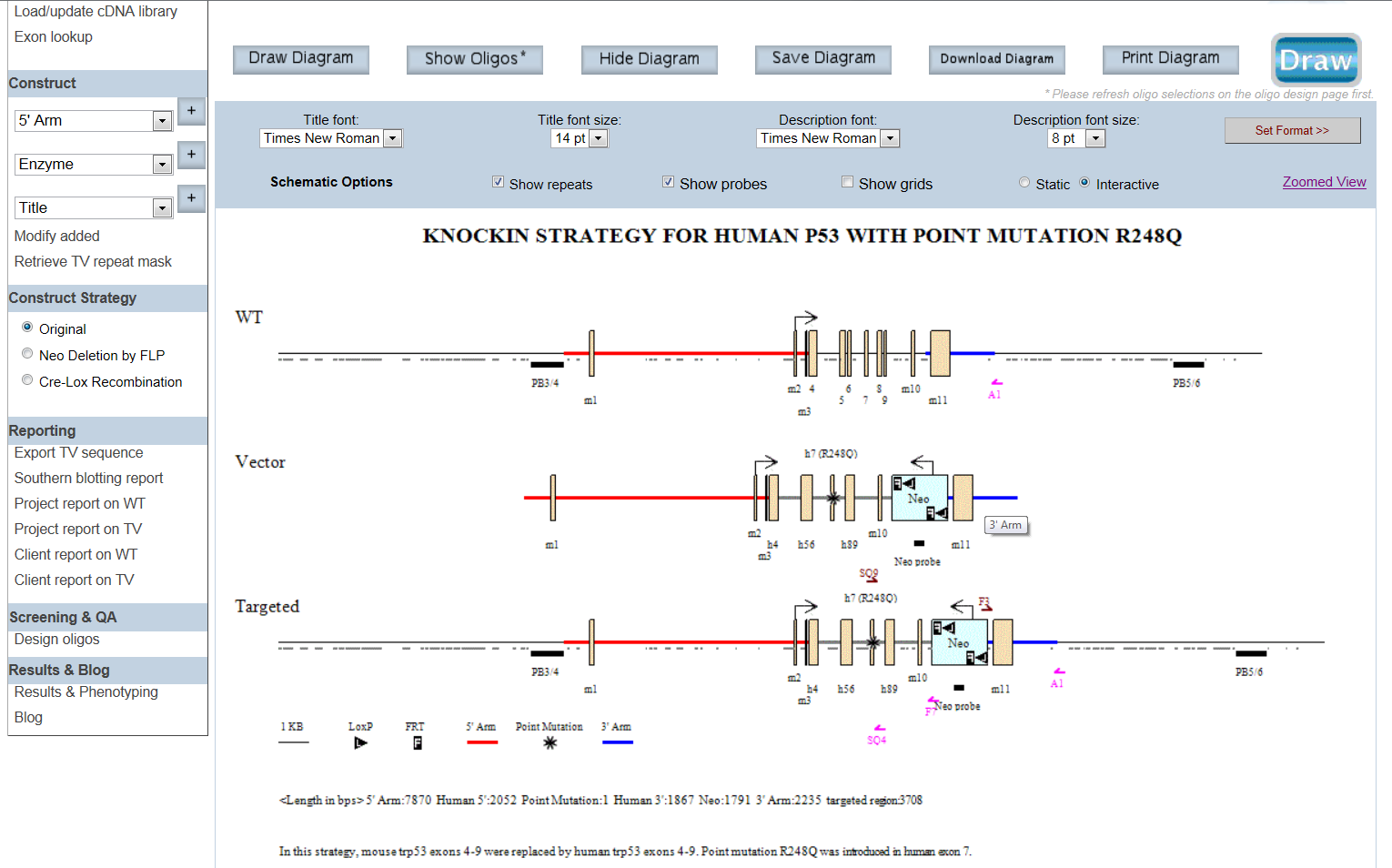 Sizes of vector components
Vector Details
Display Options
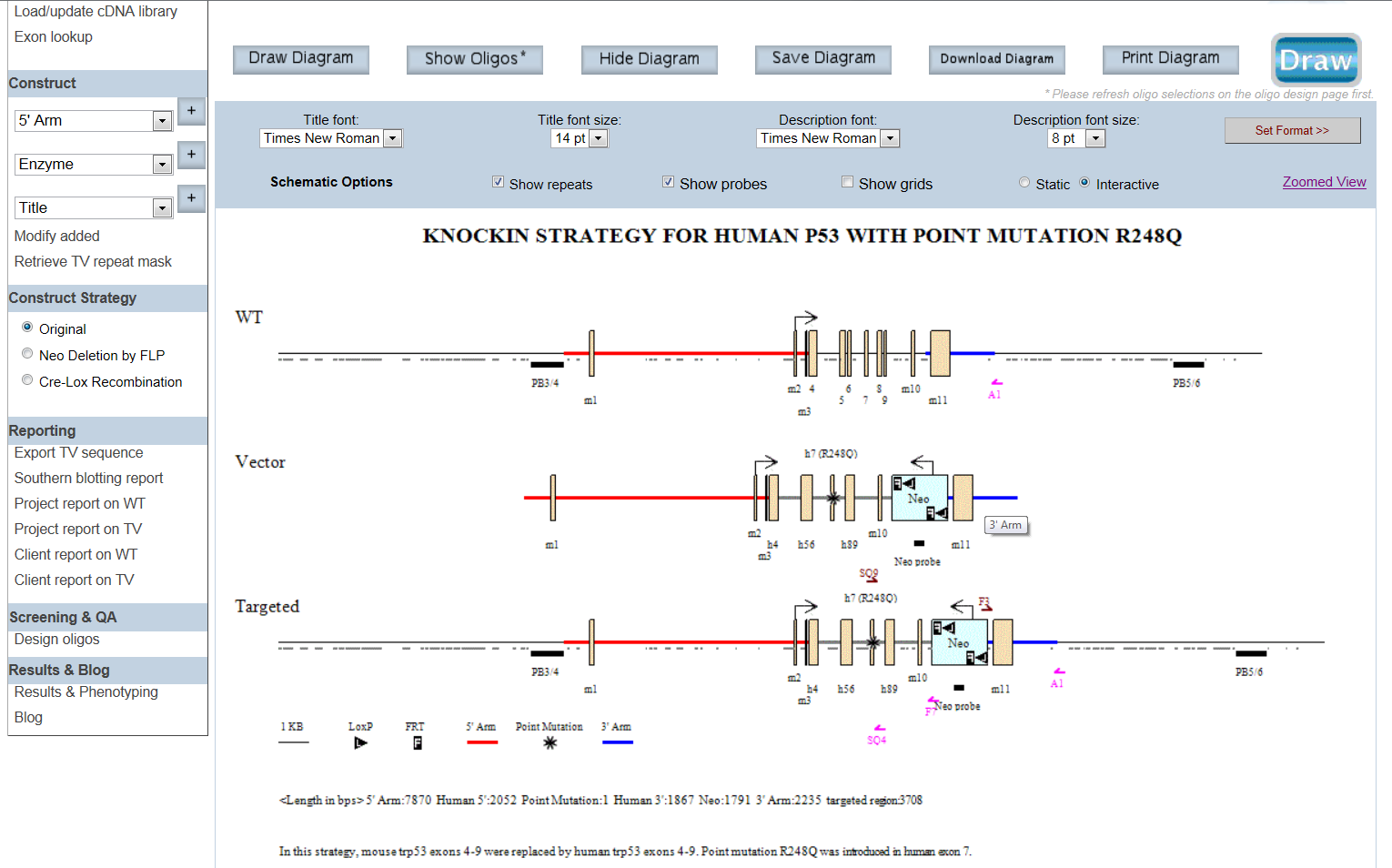 Regions of repeats
Display Options
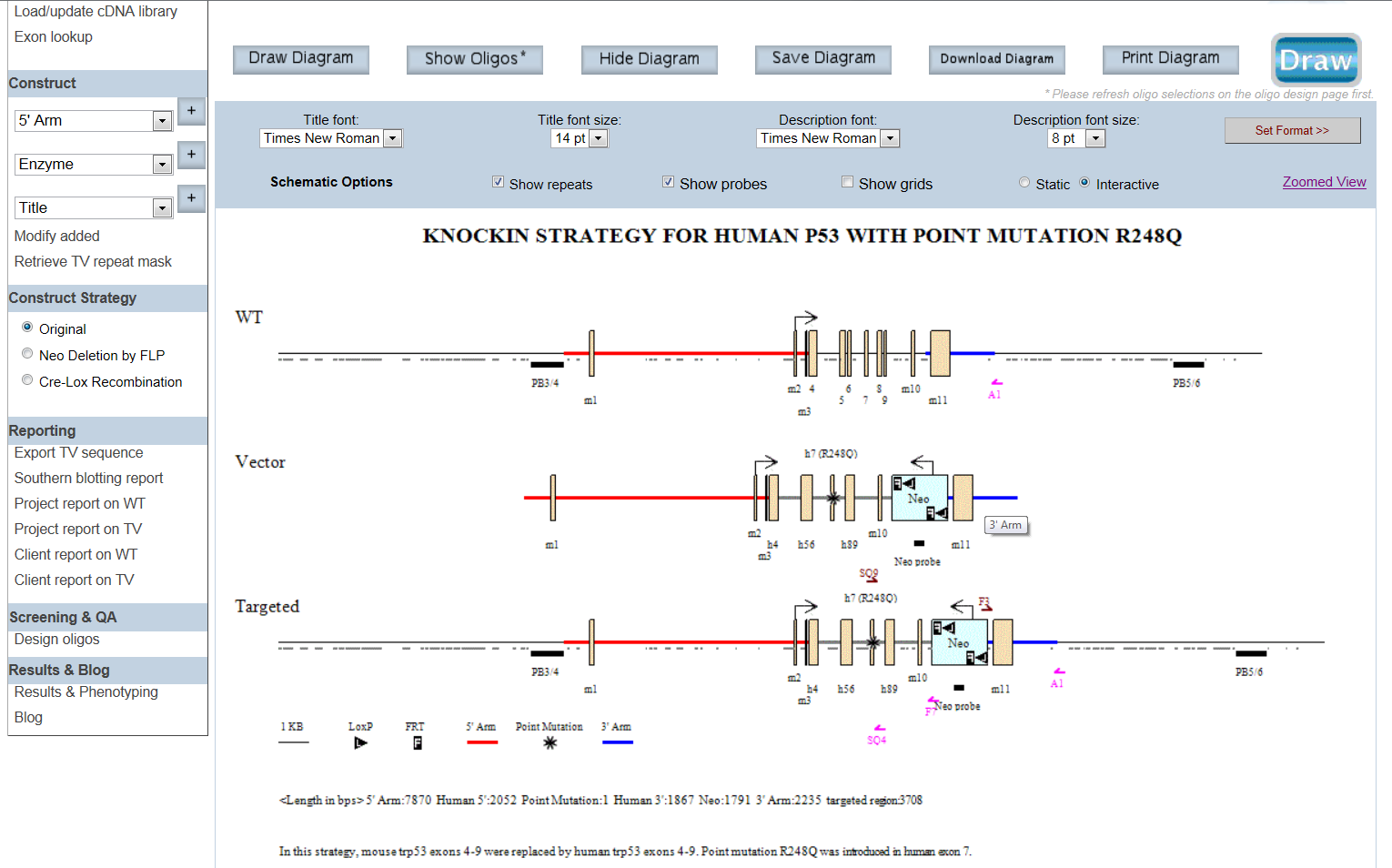 Location of primers/probes
Display Options
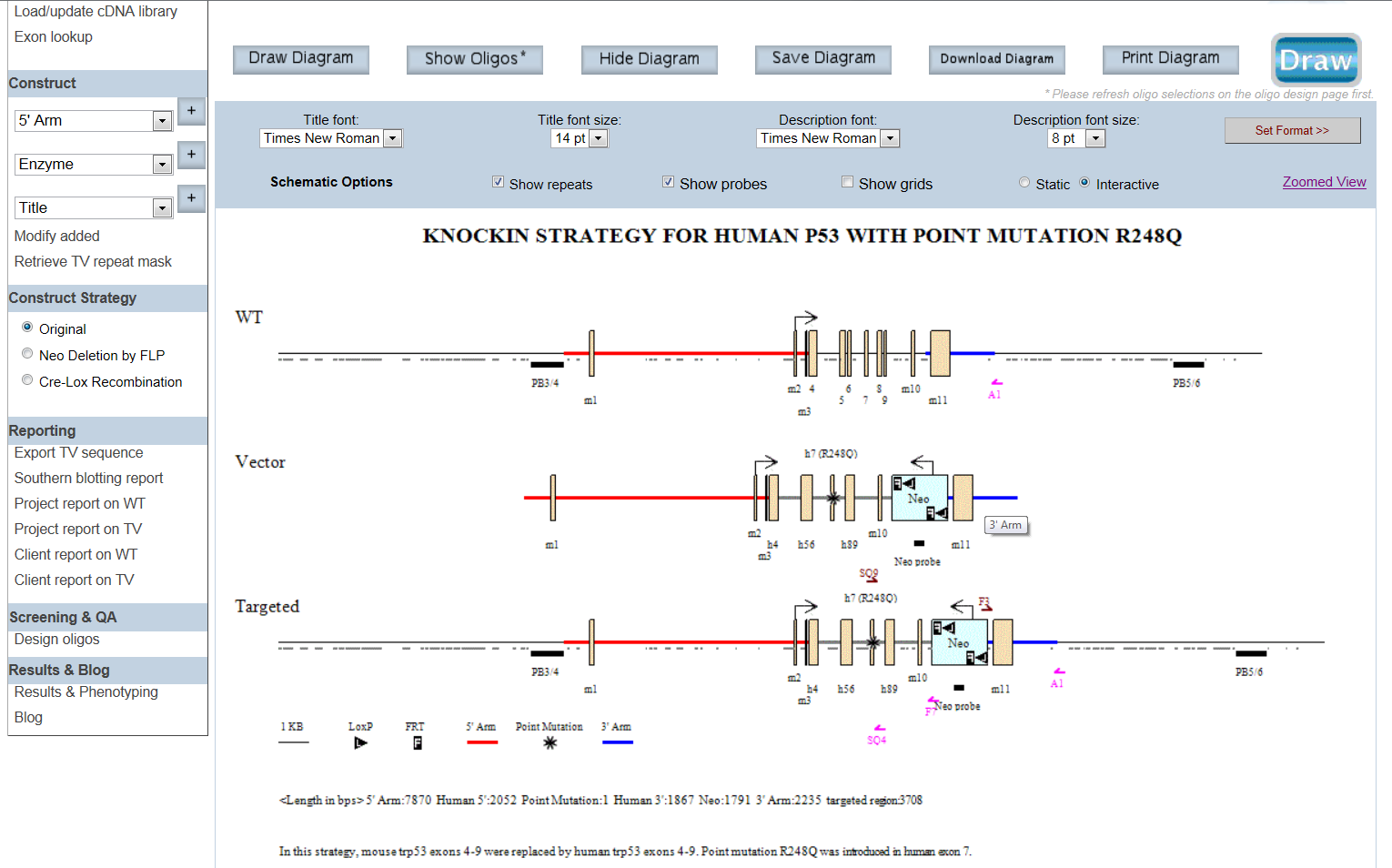 Interactive mode
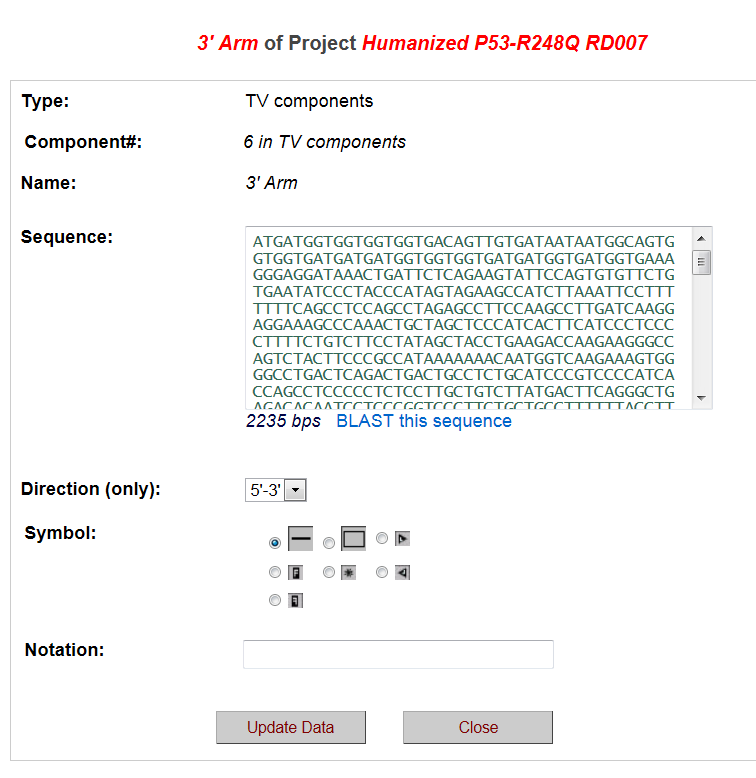 Generated Reports
Annotated sequences of WT and KO/KI alleles
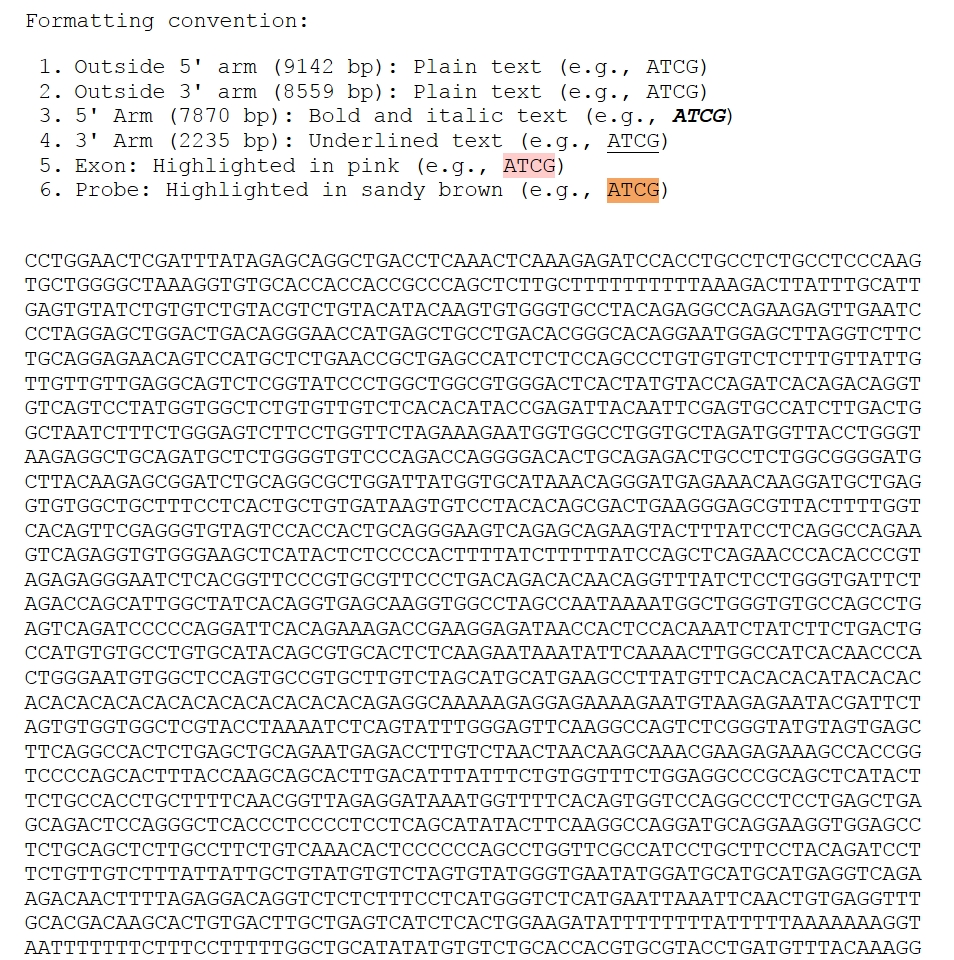 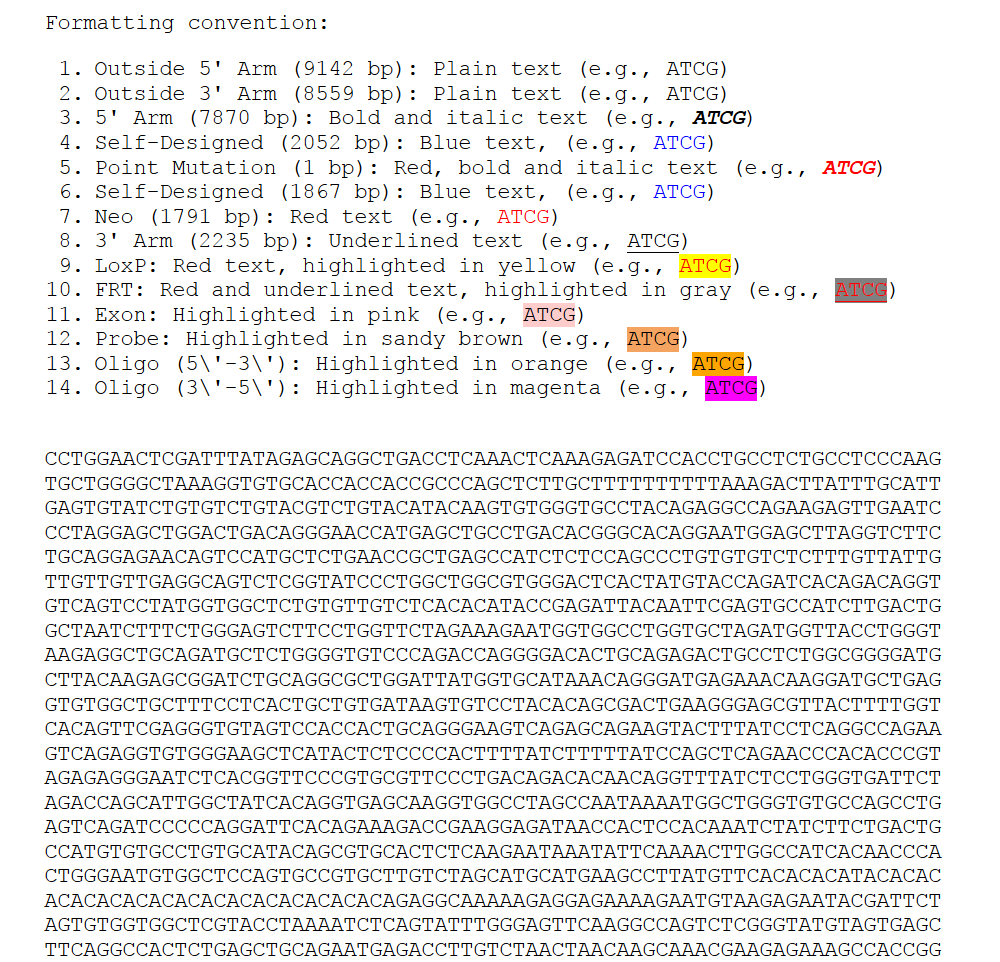 Generated Reports
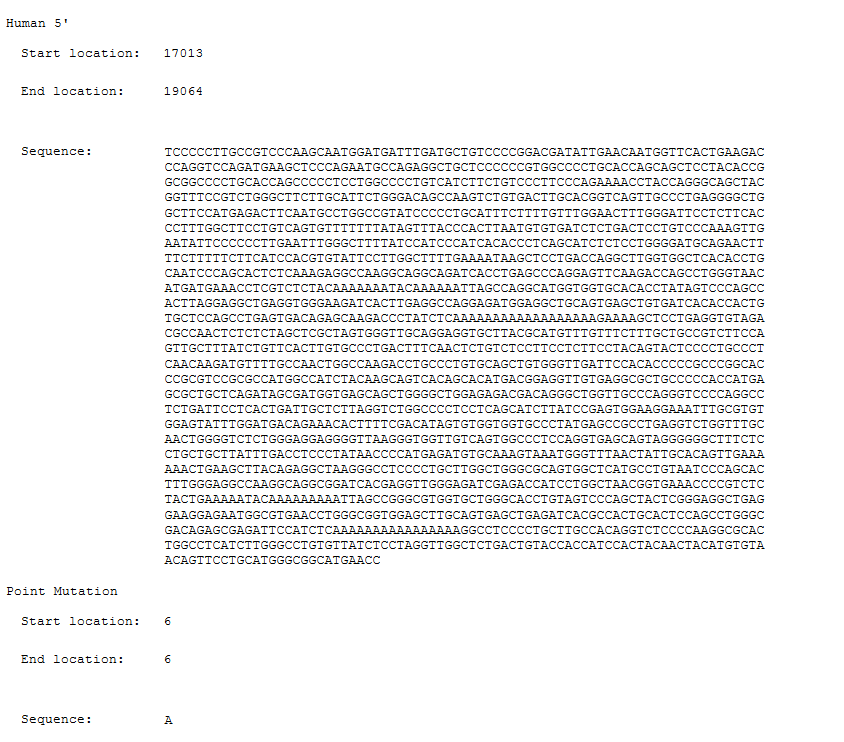 Repeat Mask report indicates repeat regions.
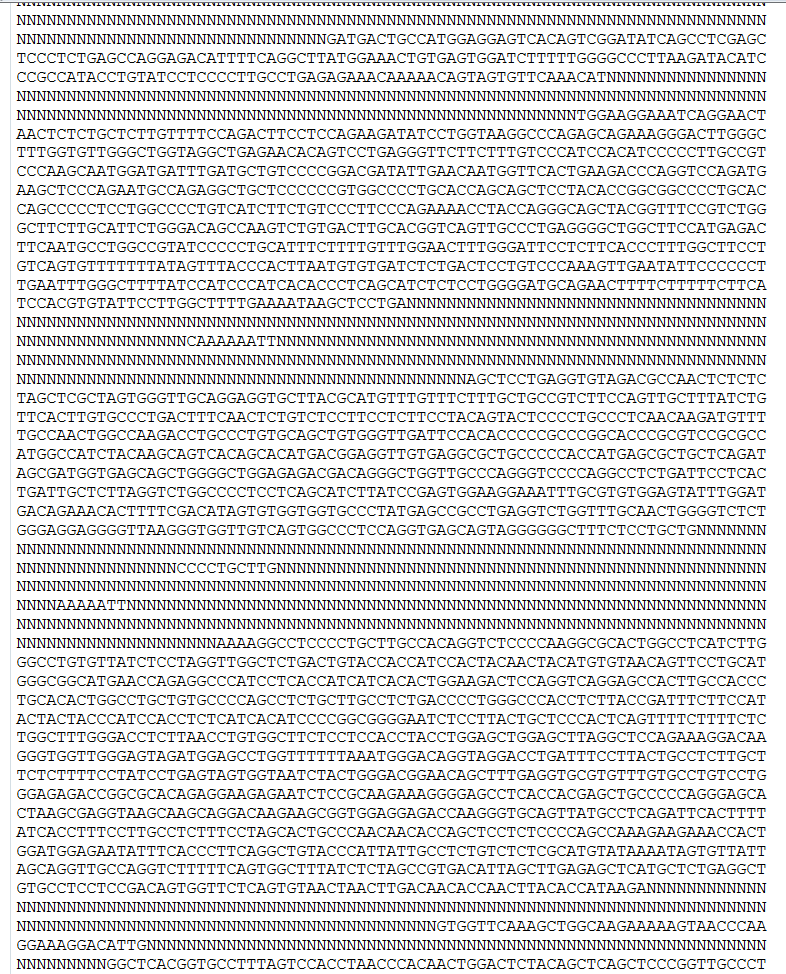 Project report annotates insertion sites, primer/probe location, enzyme sites, repeats, etc.
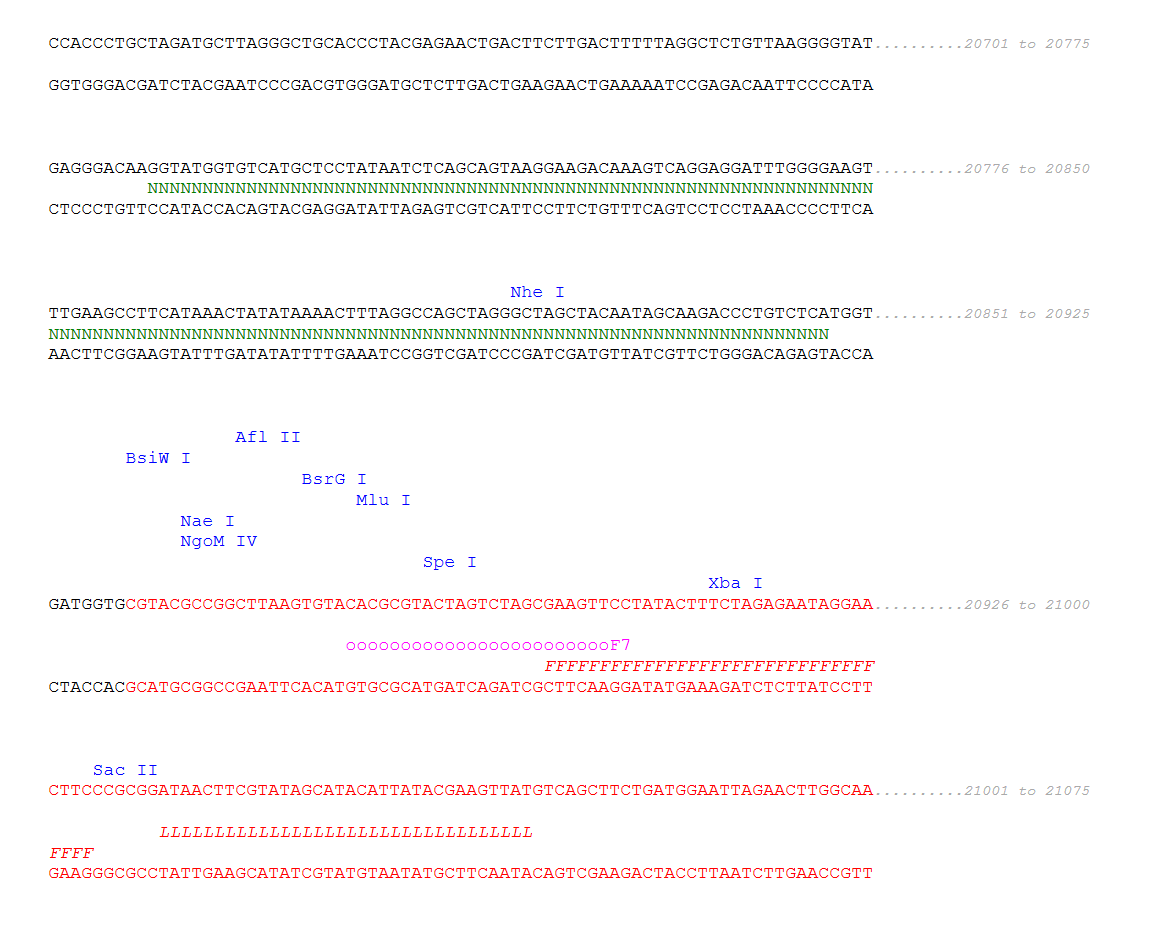 Vector sequence report shows component sequences, start/end location, sizes, etc.
Select enzymes to display all possible cutting sites
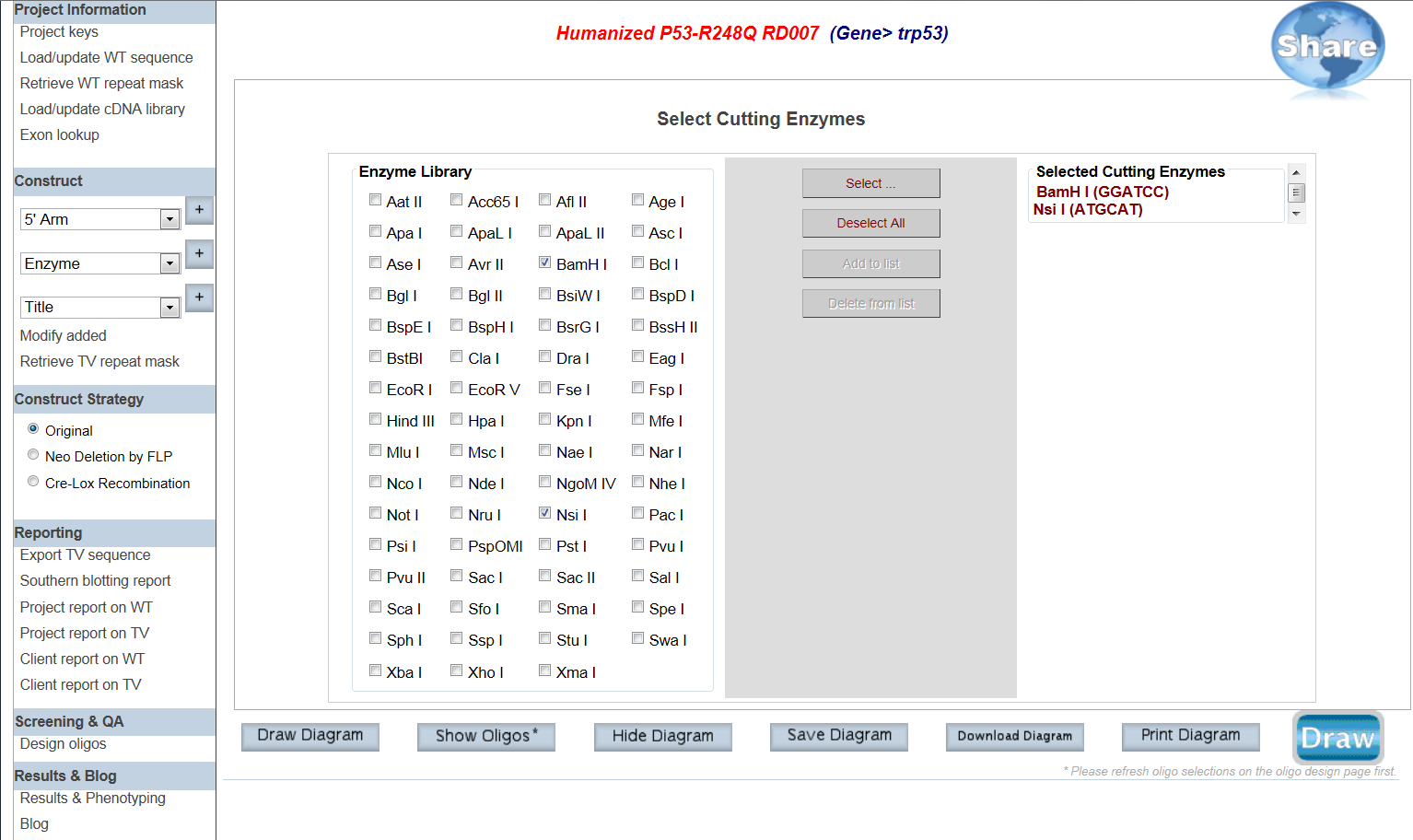 A list of over 50 enzymes to select from
Selected enzymes display on schematic diagram
Design Southern strategy
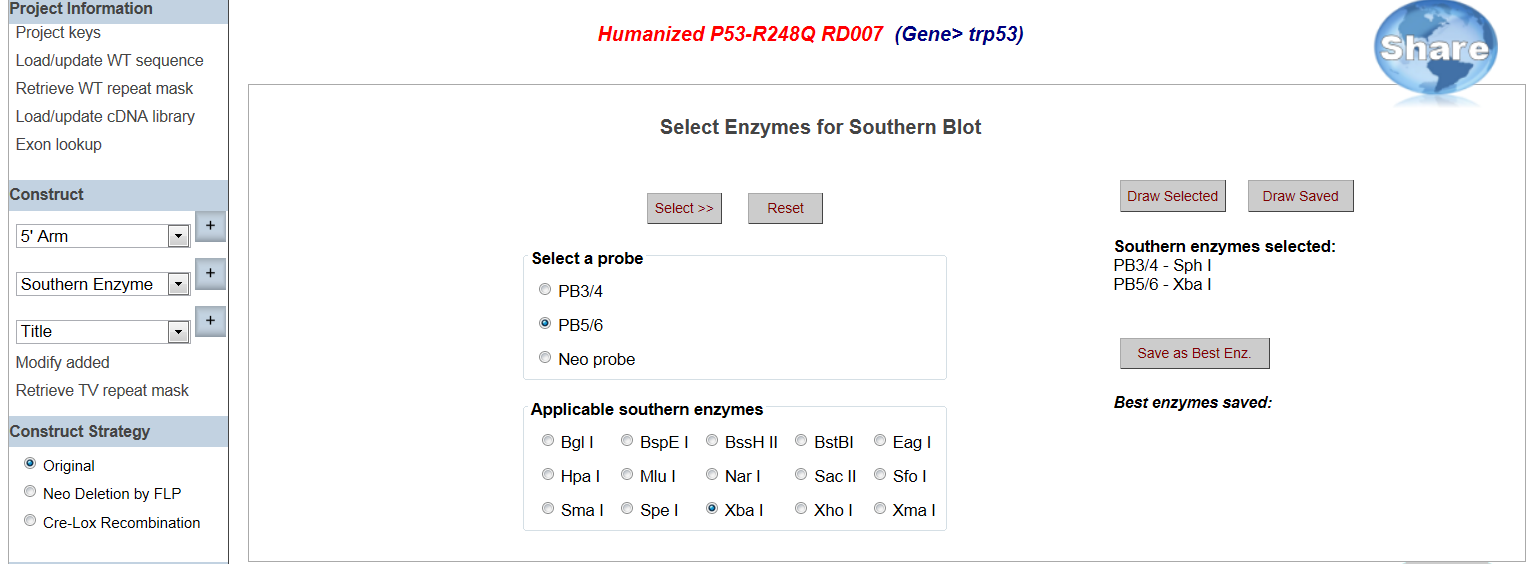 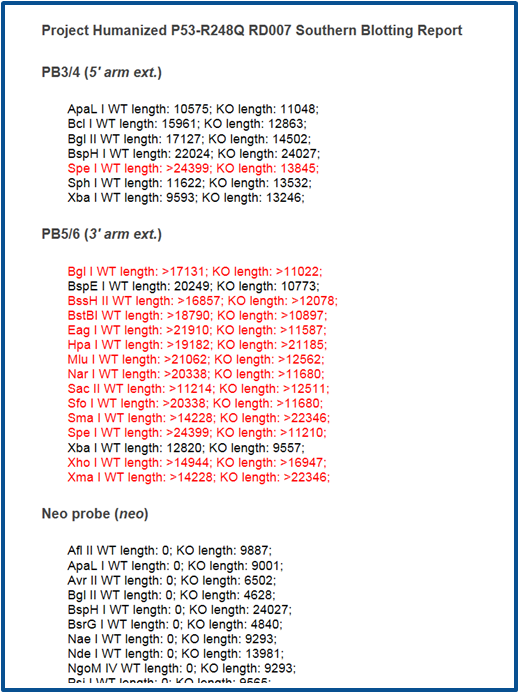 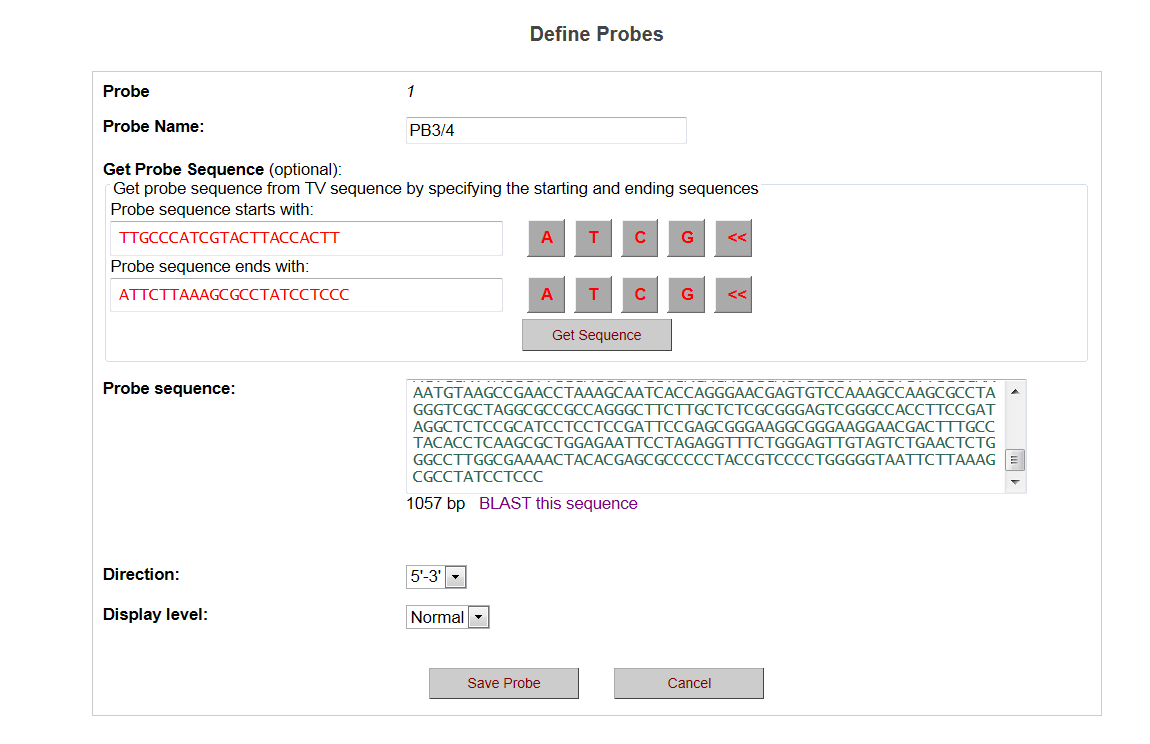 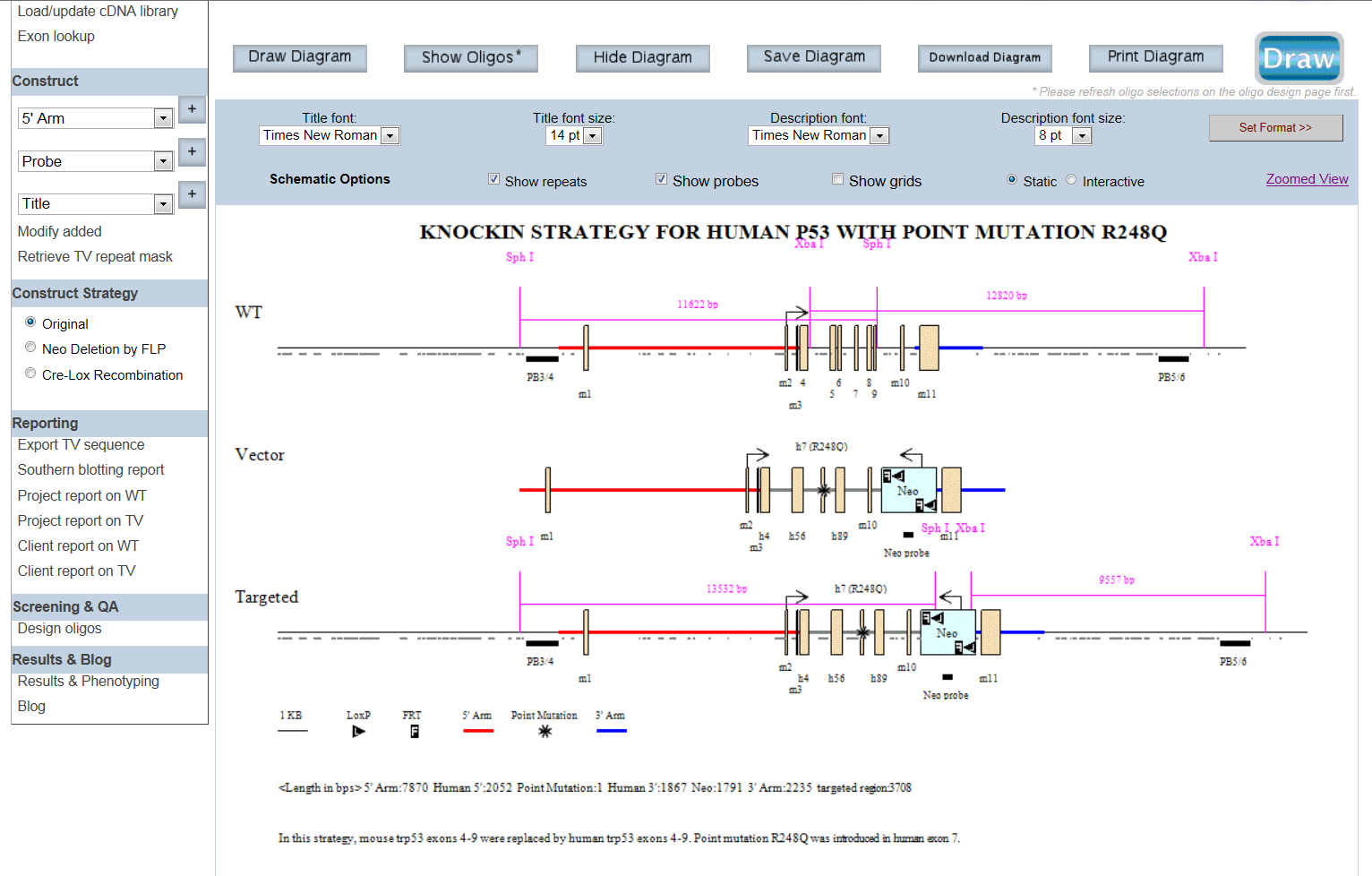 Design your probe
Southern Report generated for your probes
Select enzymes to display for your probes
Display your selected enzymes with probes on schematic diagram
Design PCR primers
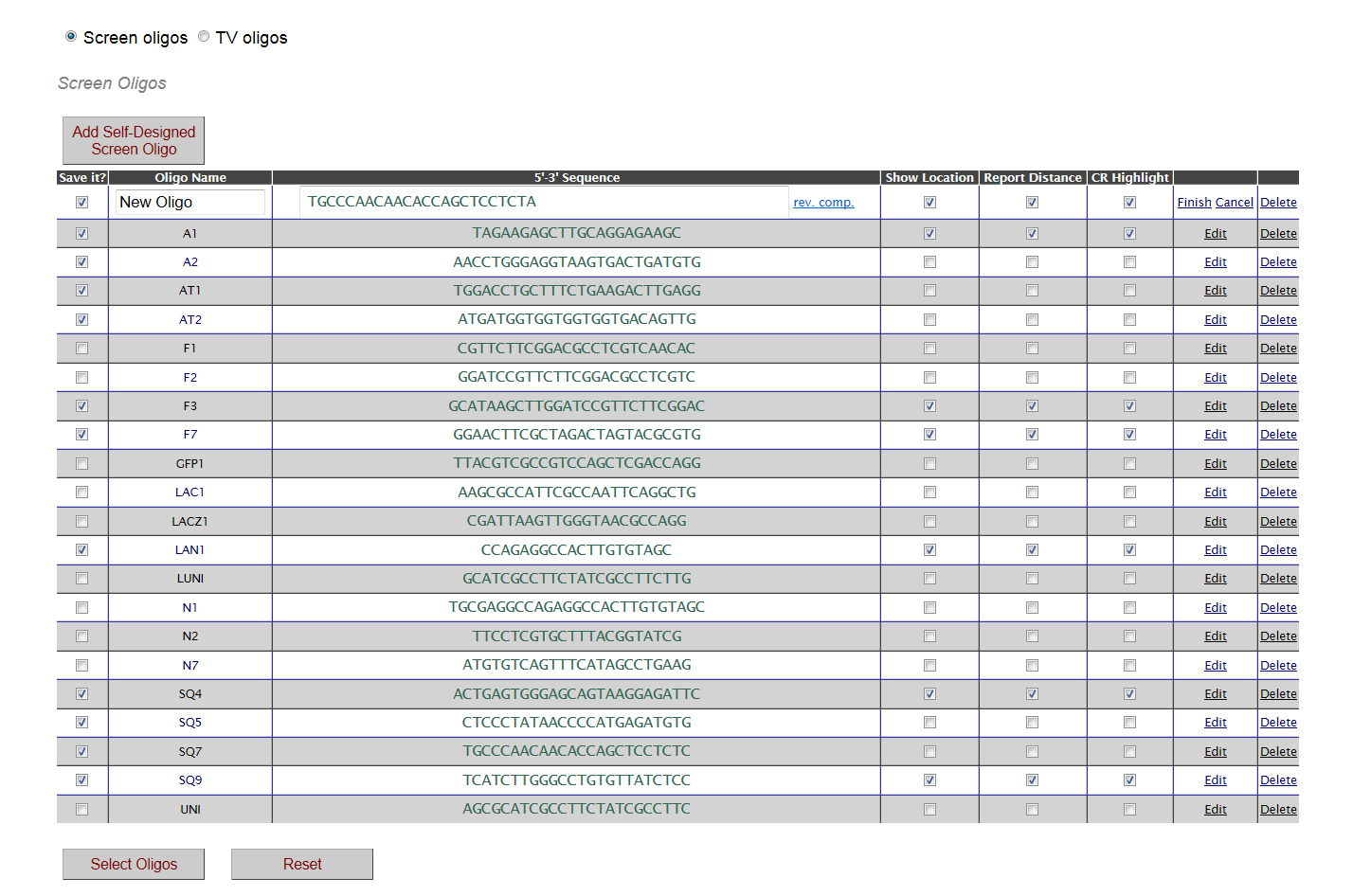 Show location & direction of primer
Show  expected sizes of primer pairs
Display primers on schematic diagram
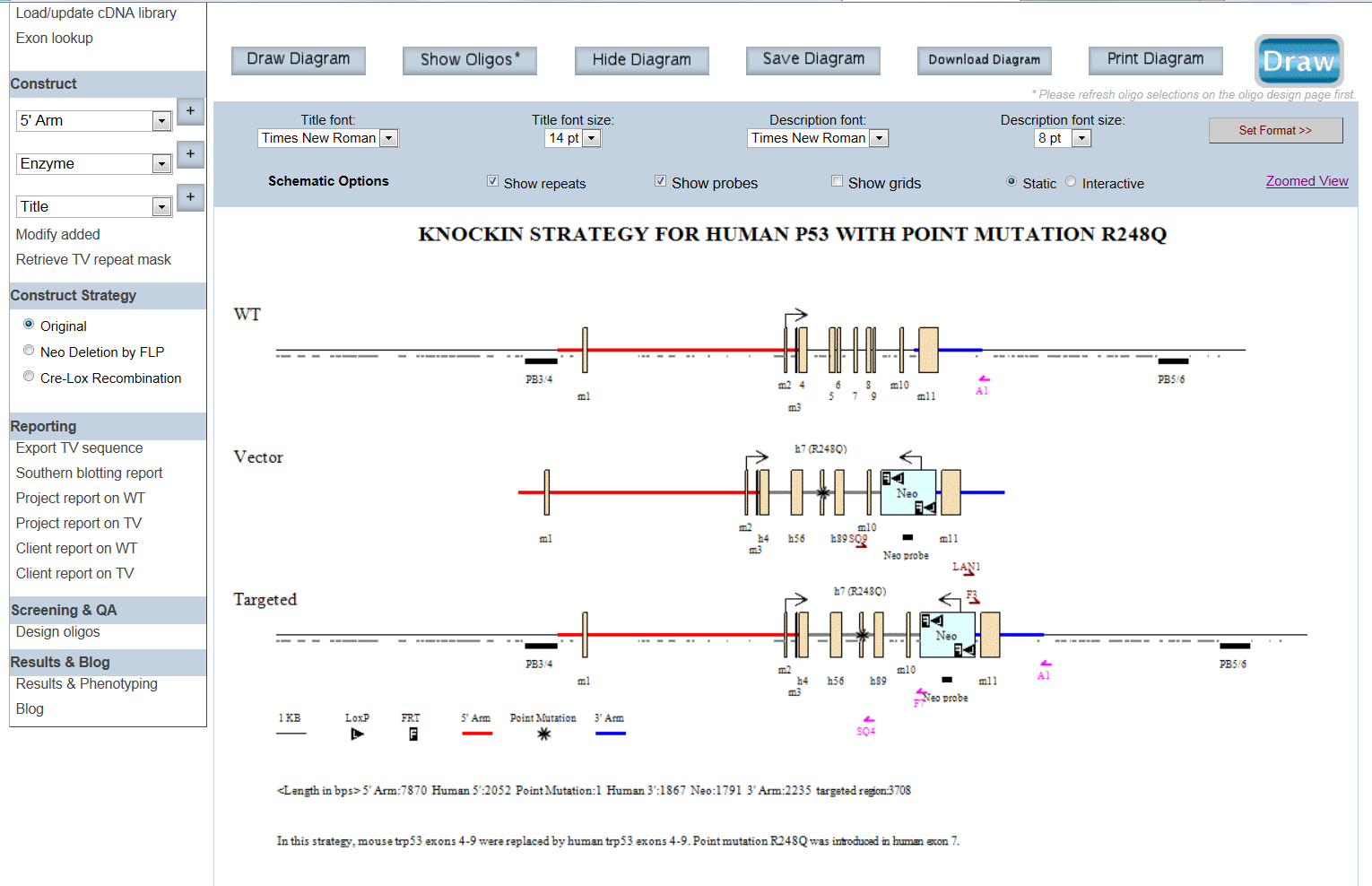 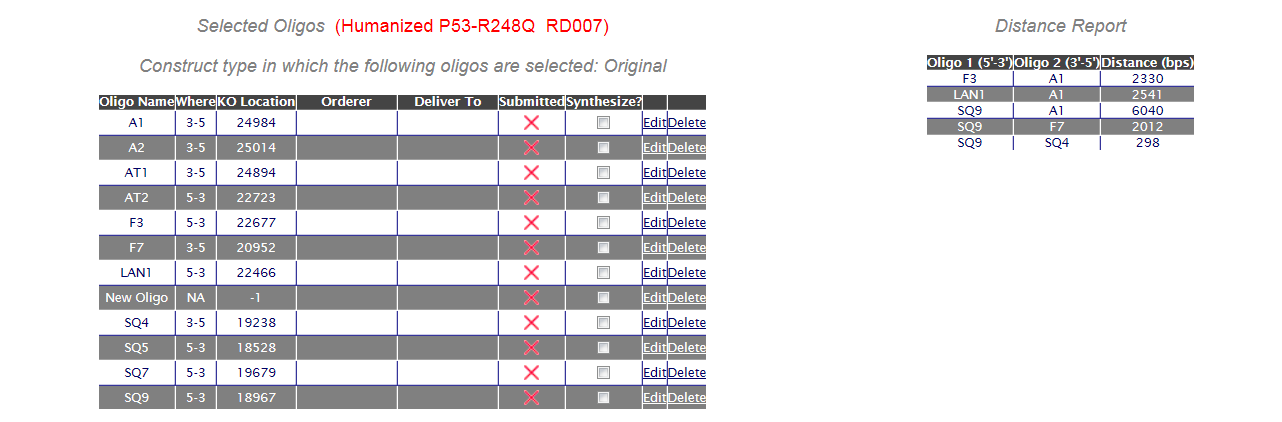 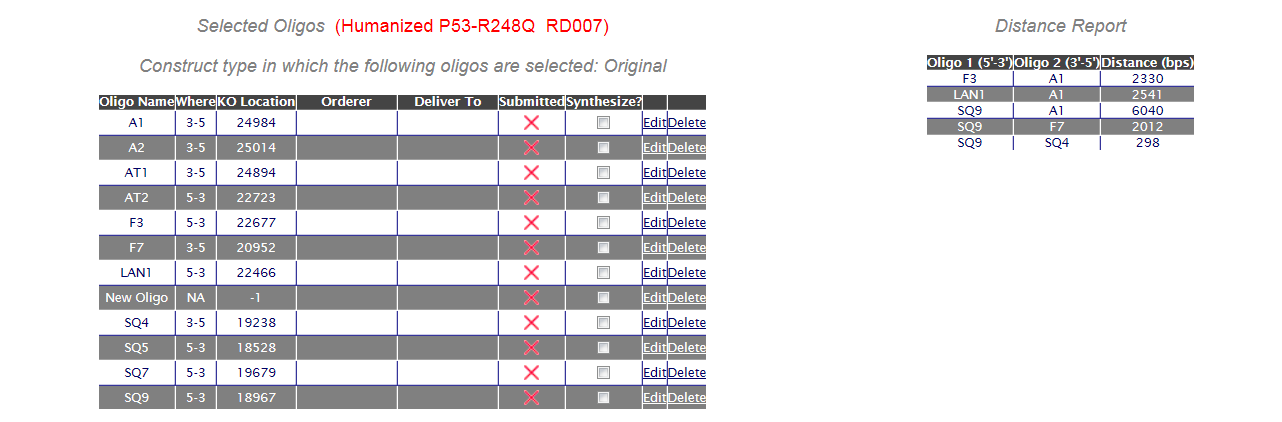 Wrong sequence entered
Design your primer
Display mating schemes (FLP/Cre)
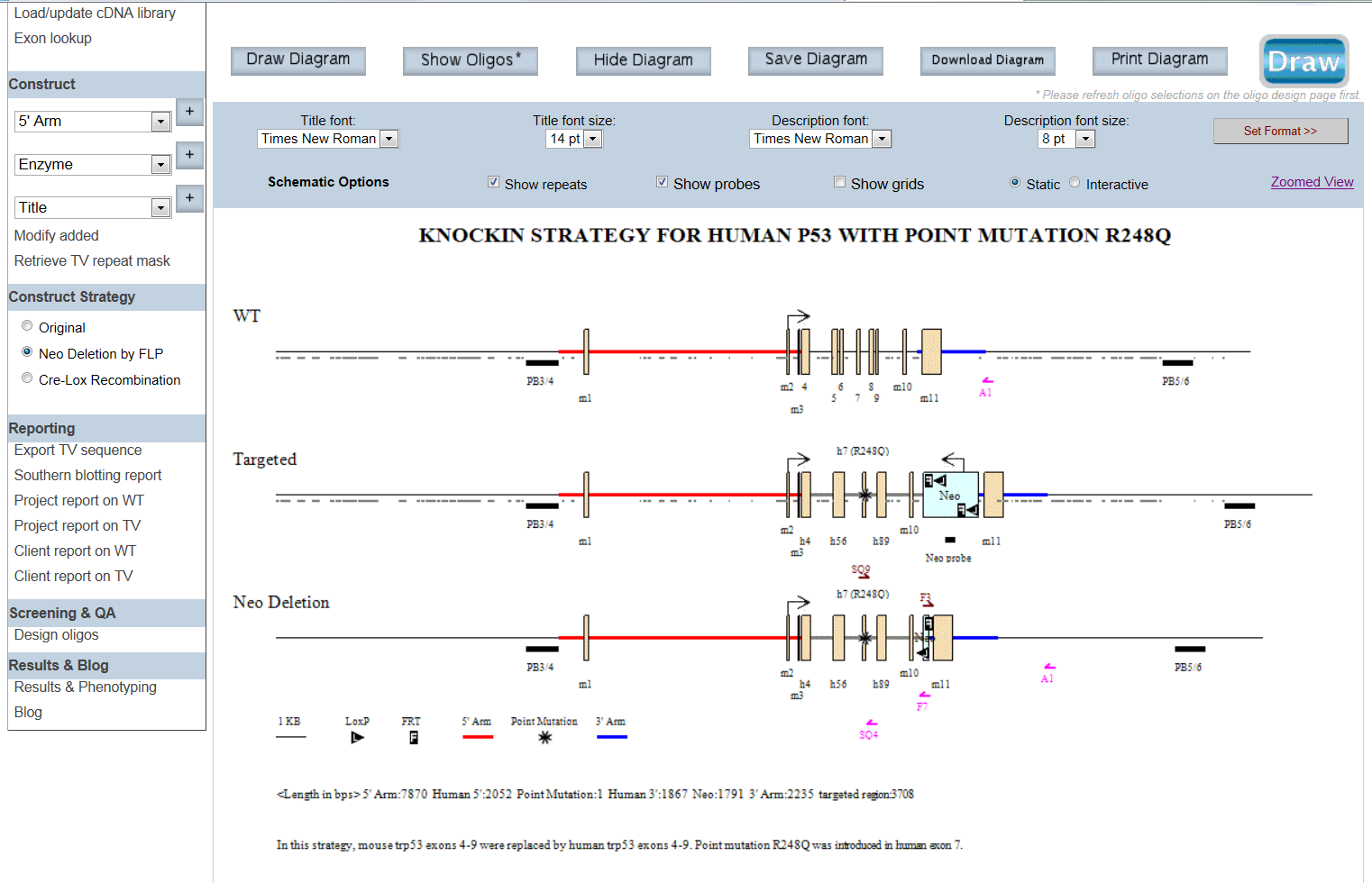 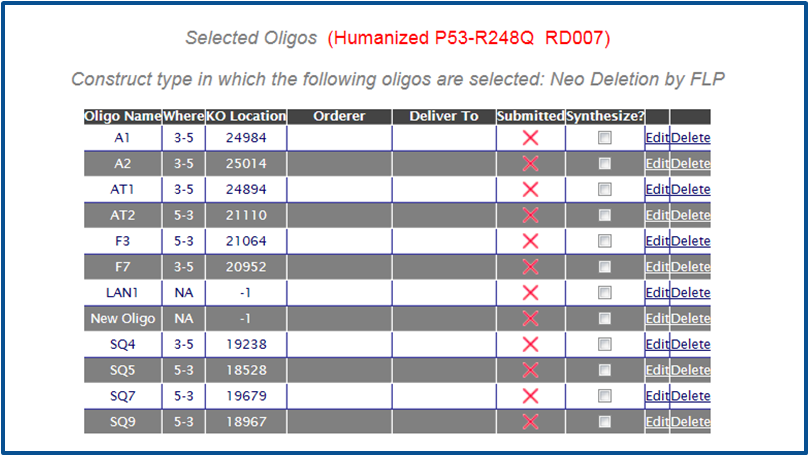 Neo deleted
Display  changes to primer location and pairing sizes
Display  new  schematic diagram
Neo primer no longer presents
Modify any components
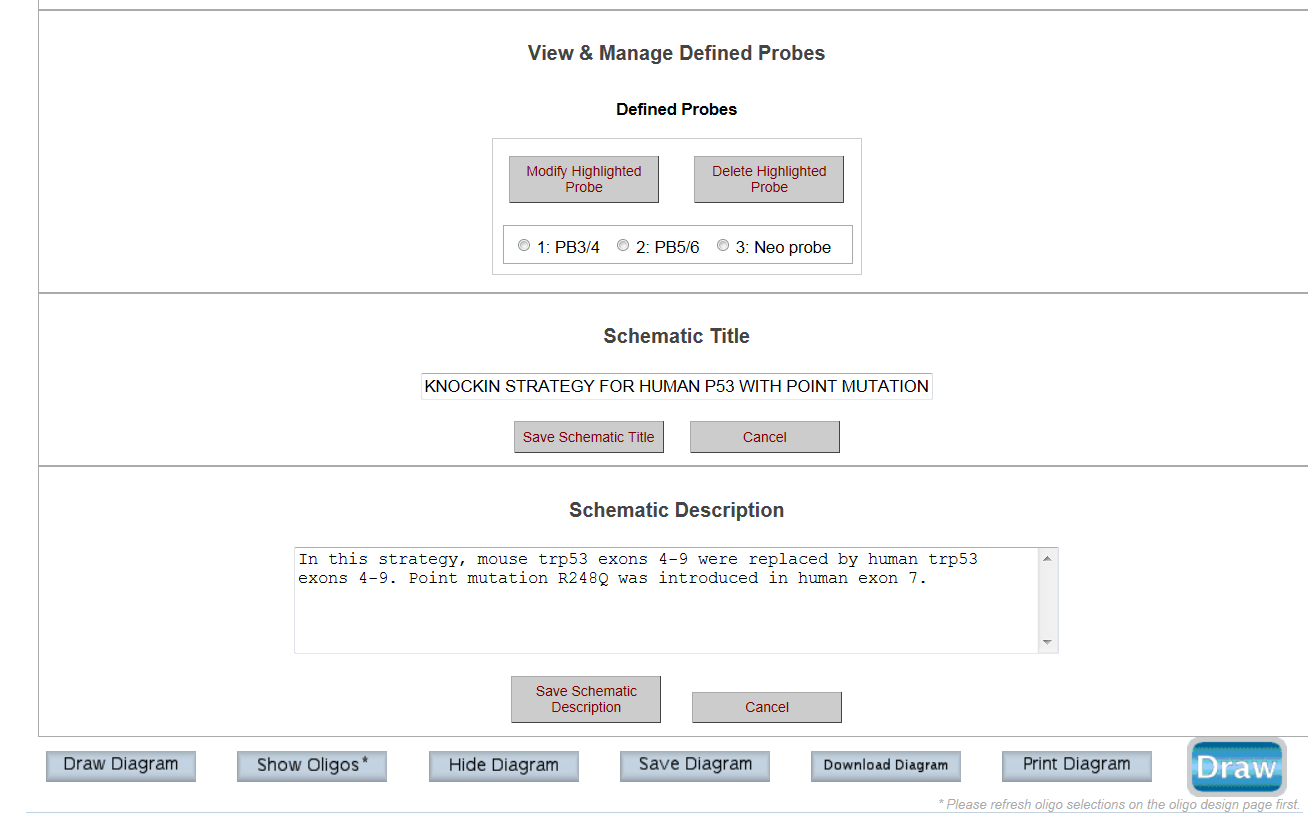 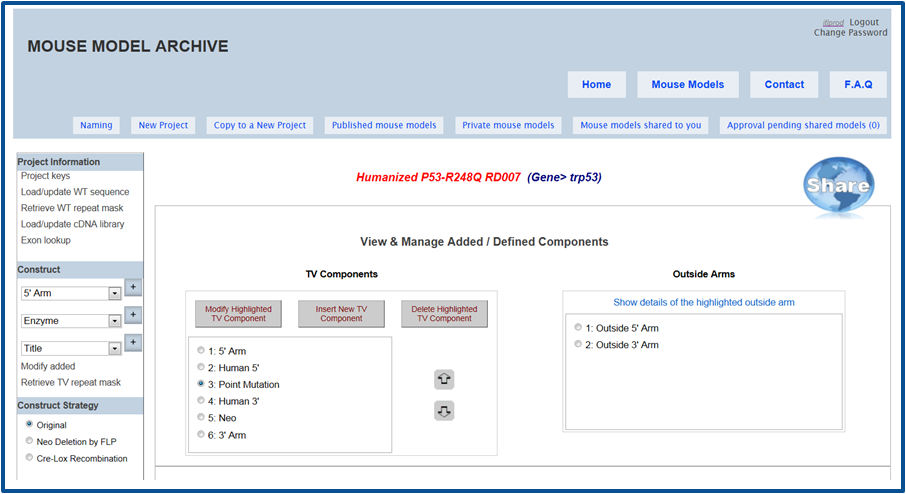 Make changes to vector components, probes, title, description, etc.
Direct Linkouts to Other Sites
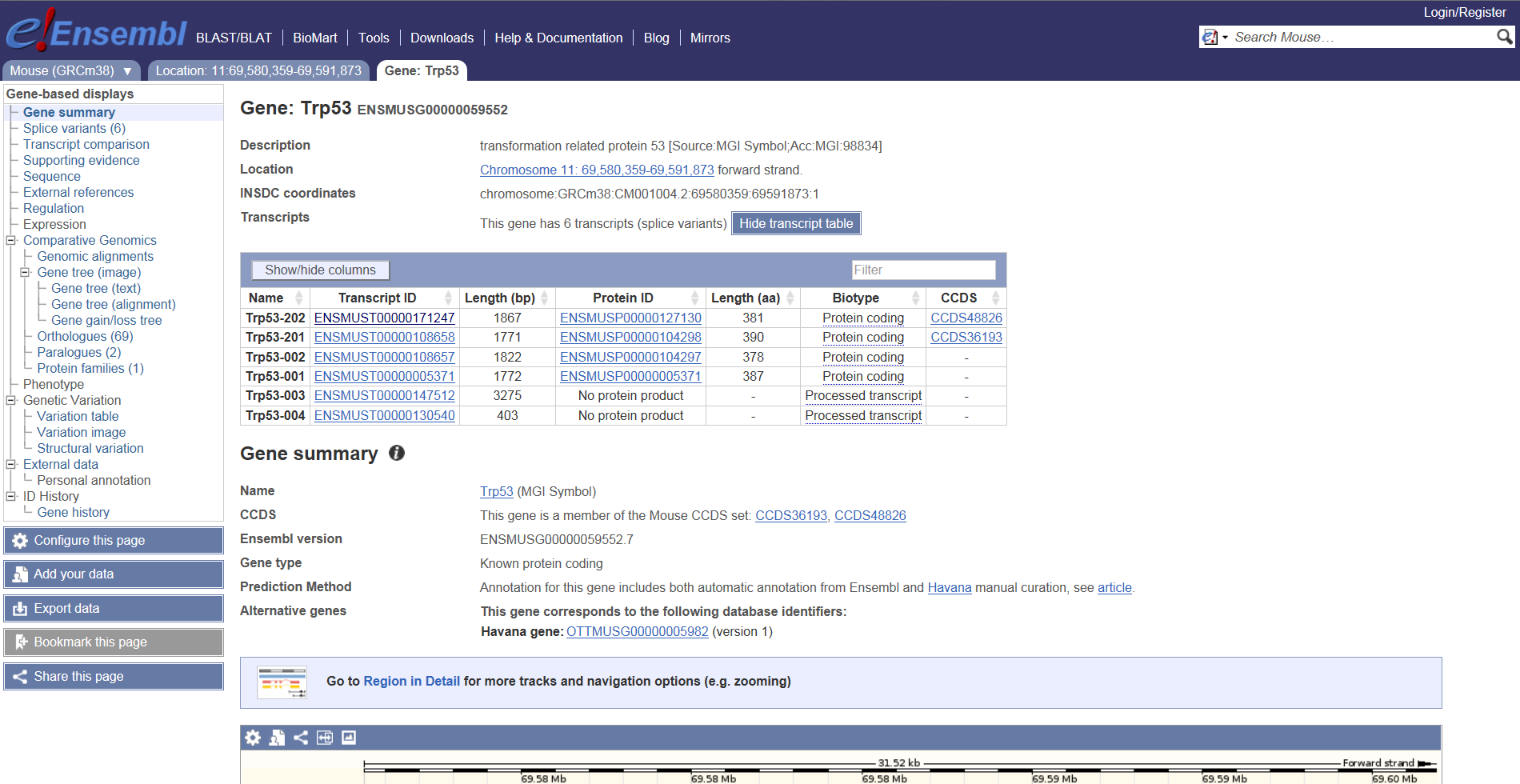 Linkout to Ensembl for your gene
Direct Linkouts to Other Sites
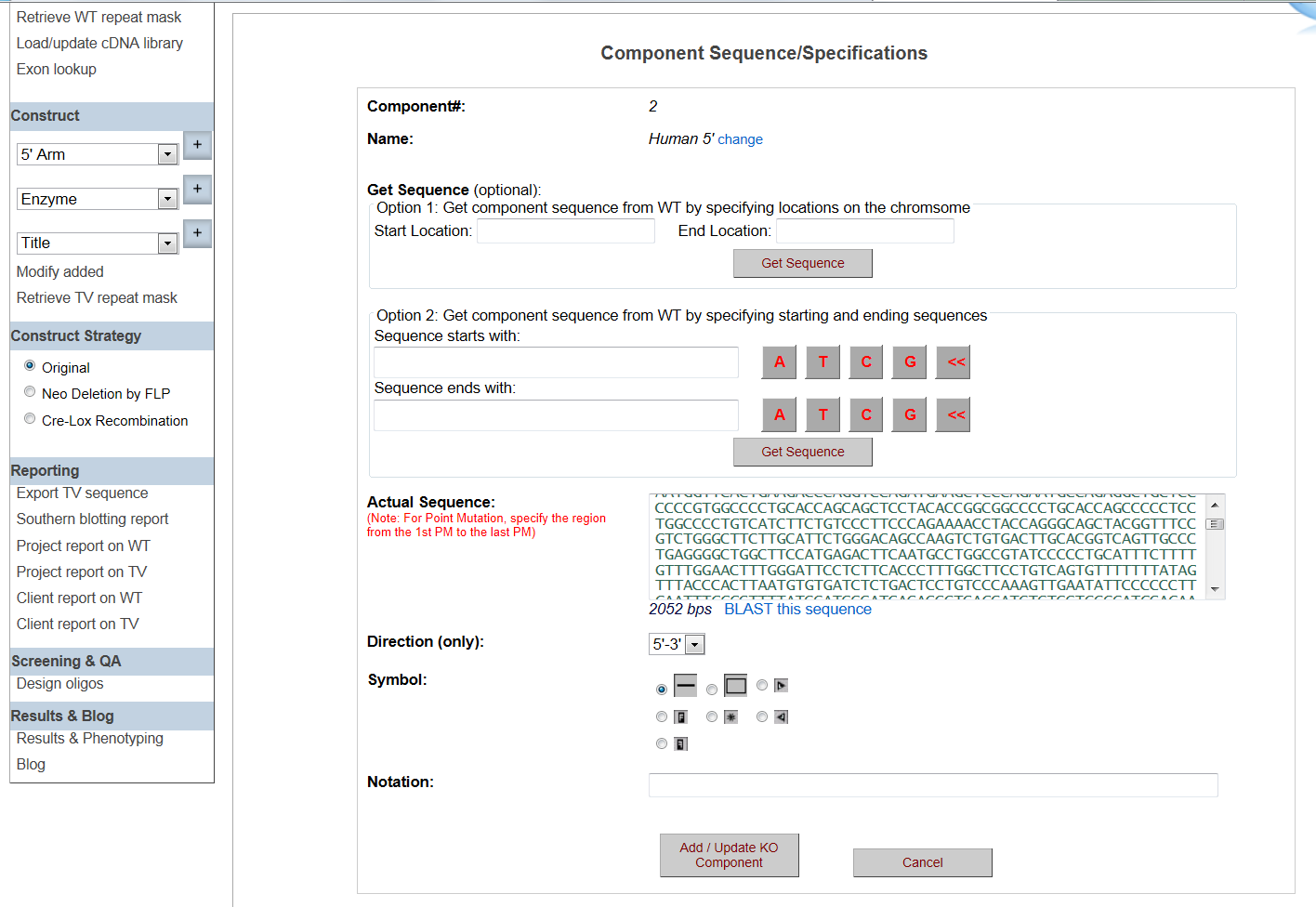 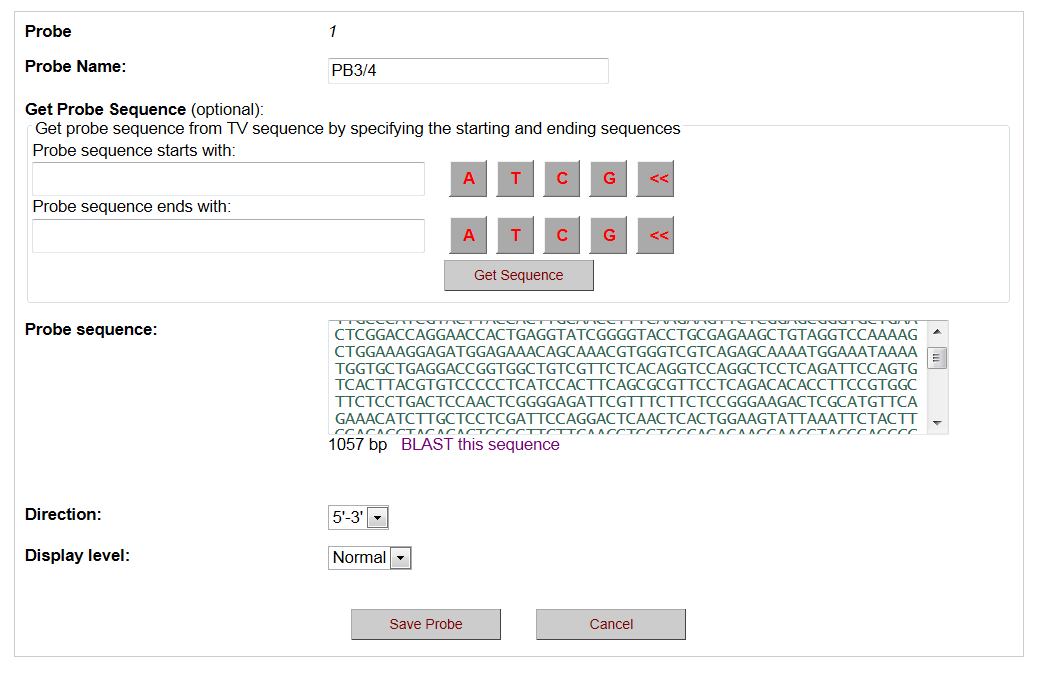 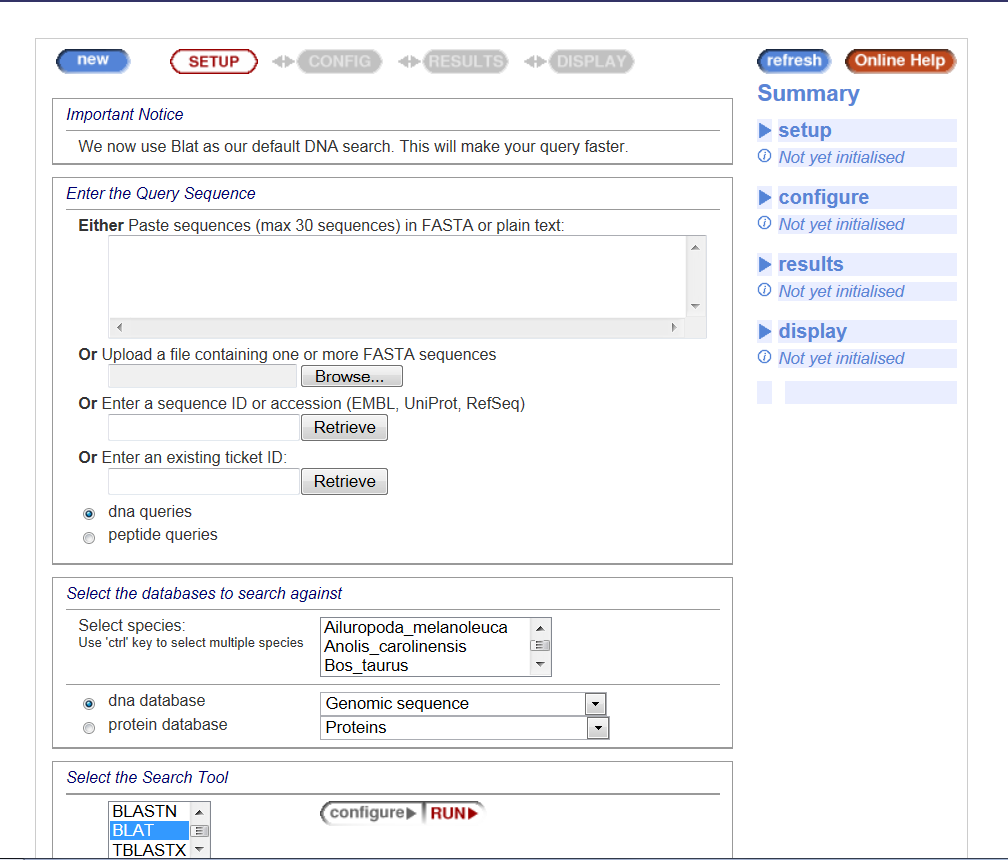 Linkout to BLAST       your sequence
Direct Linkouts to Other Sites
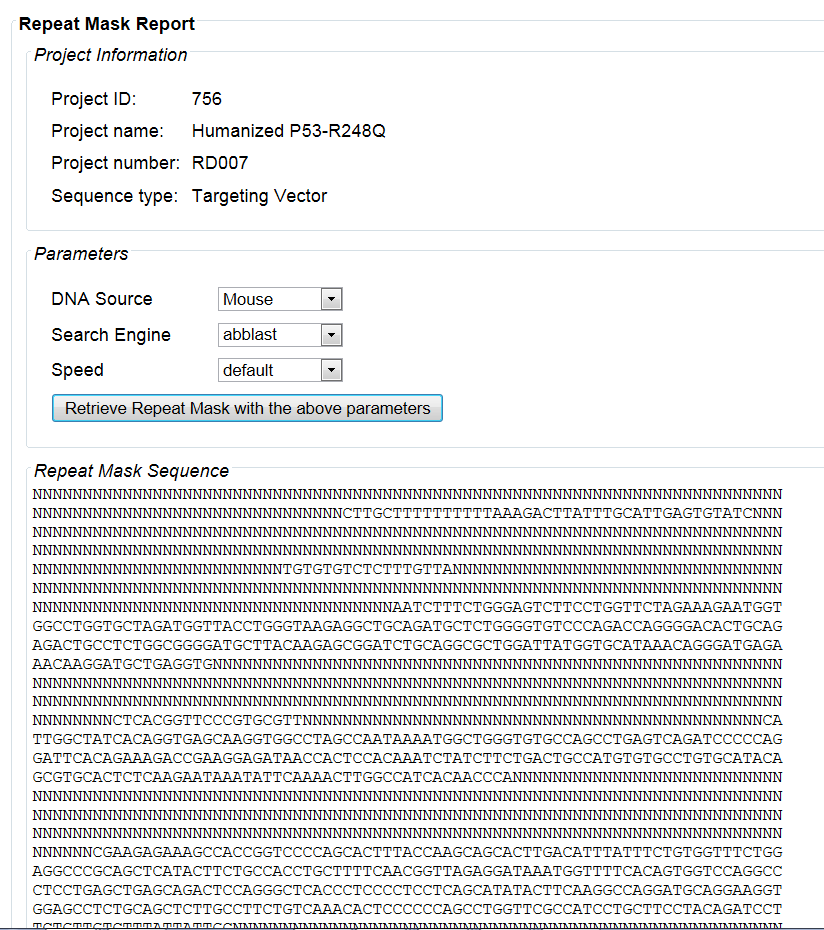 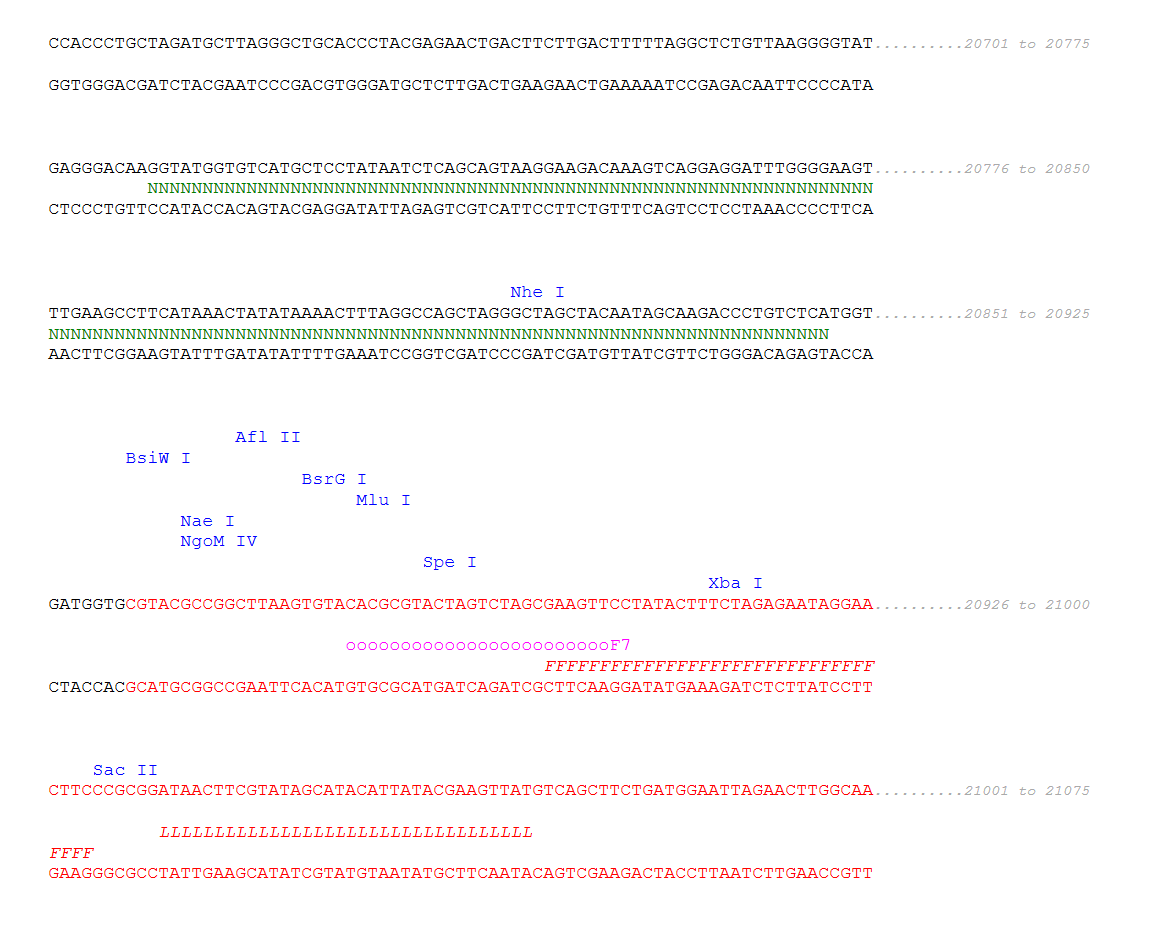 Linkout to Repeat Masker for your sequence
Project Information
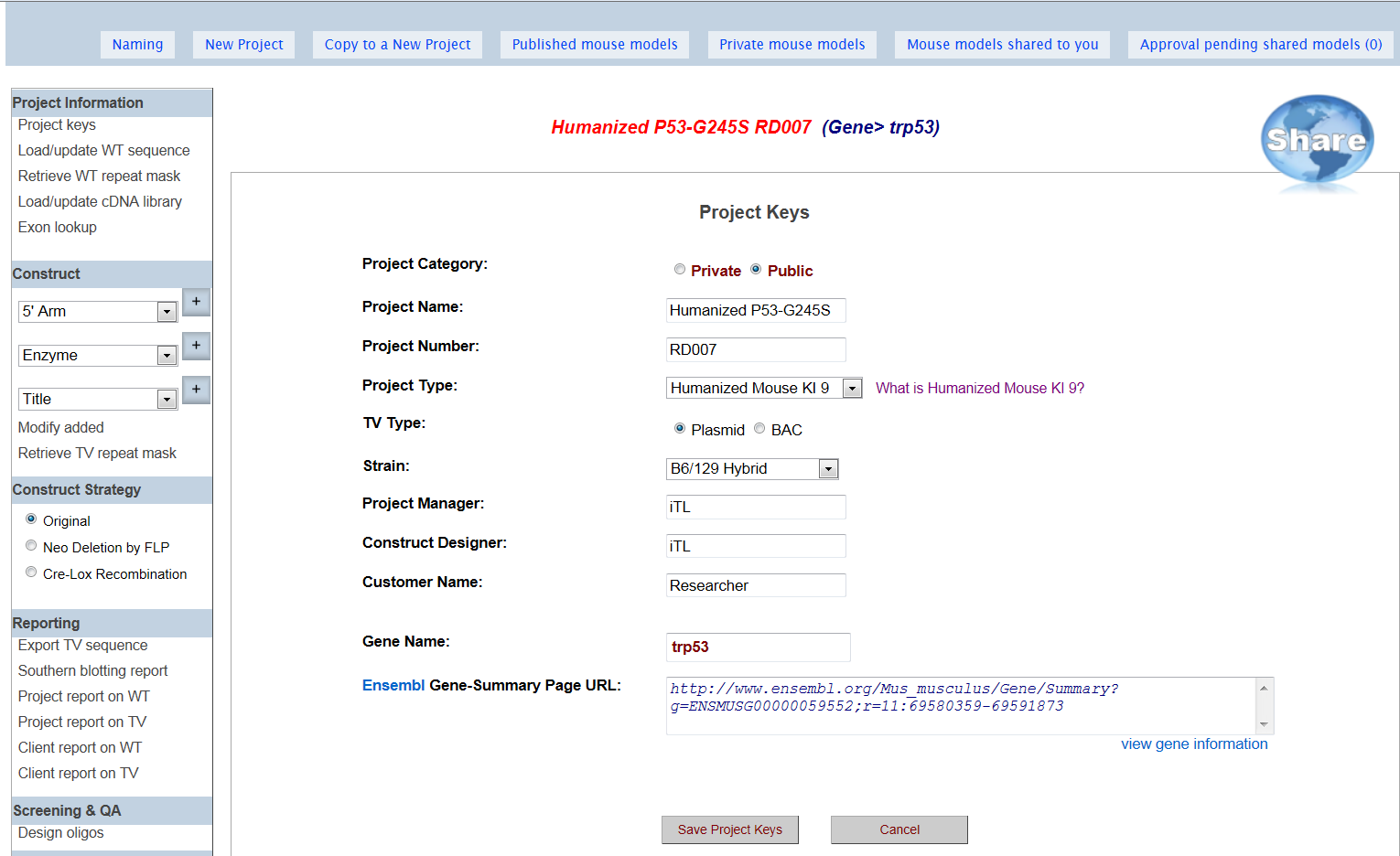 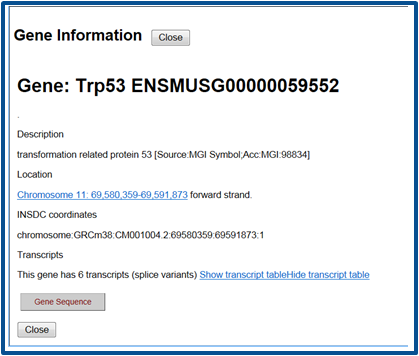 Provide project keys 
and gene info
Project Information
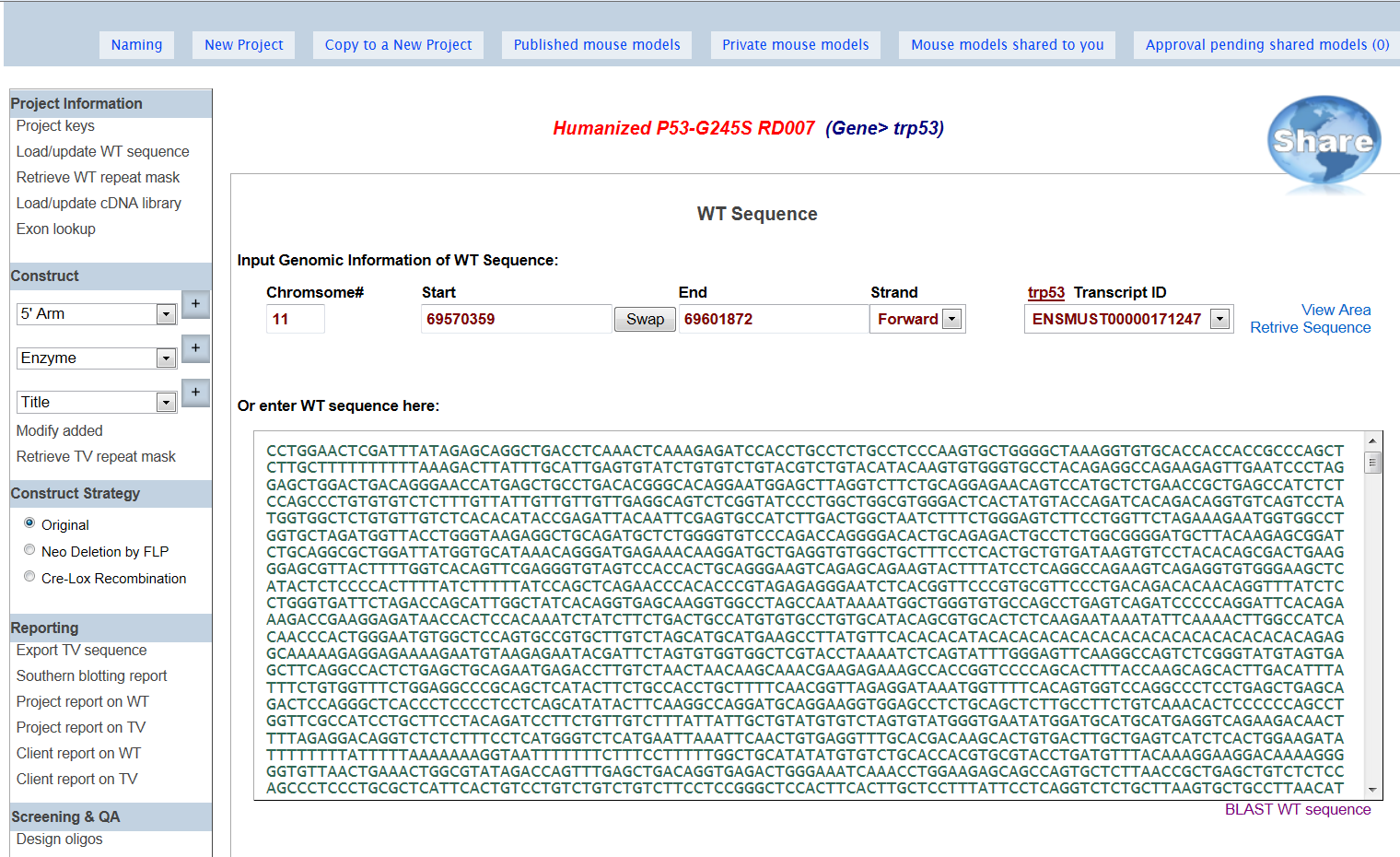 Provide gene details
Results & Blog
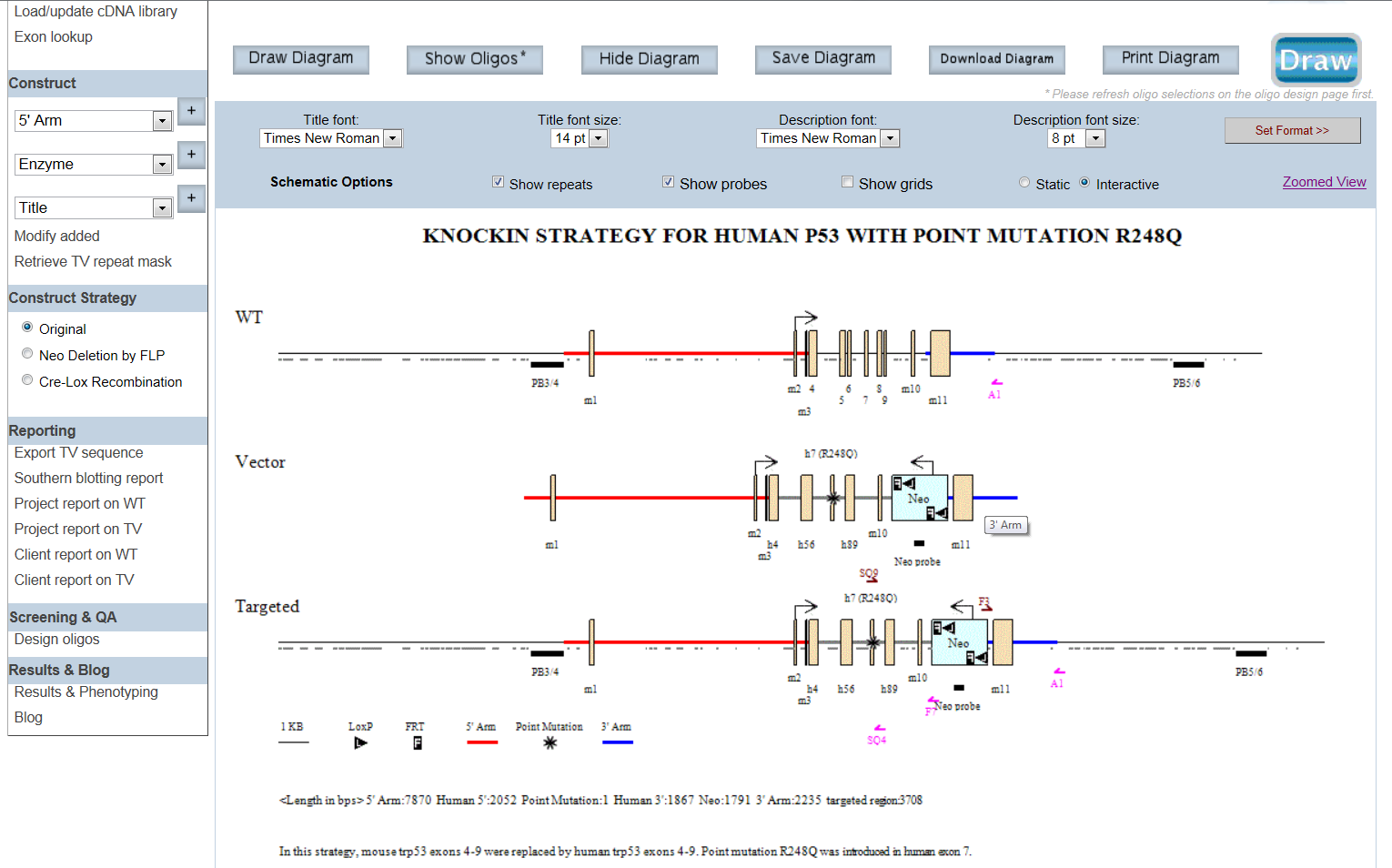 Results & Phenotypes
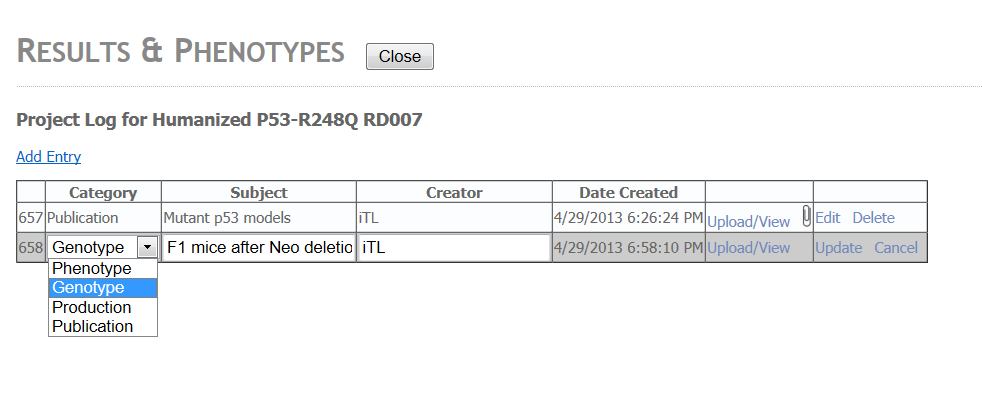 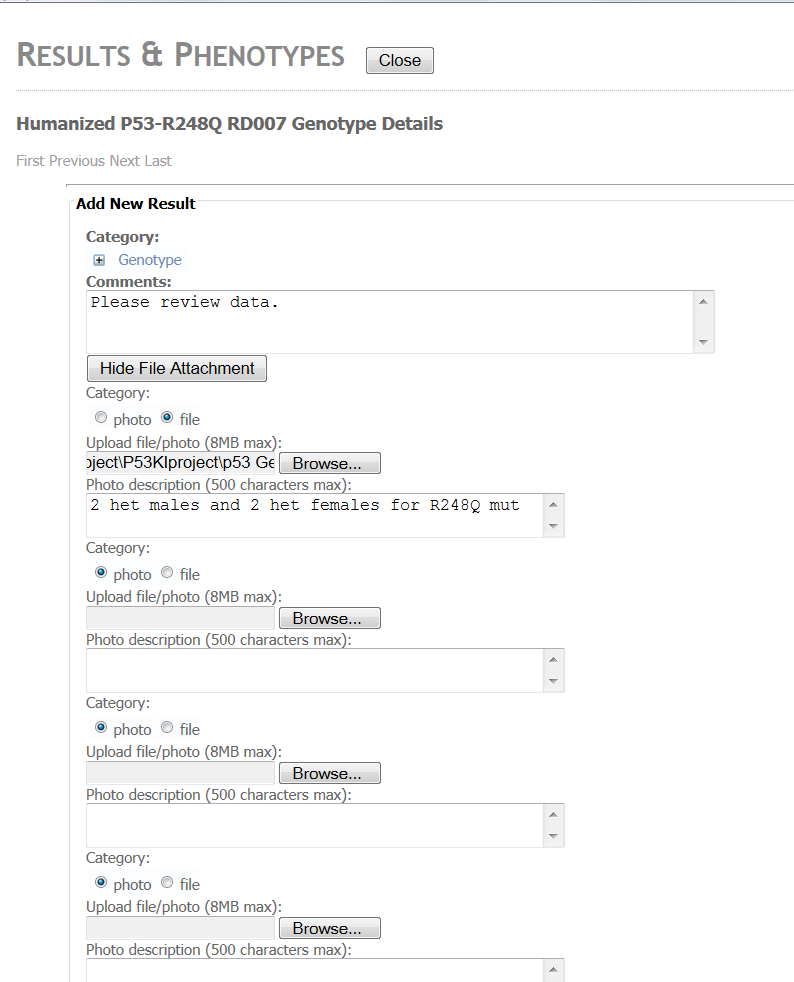 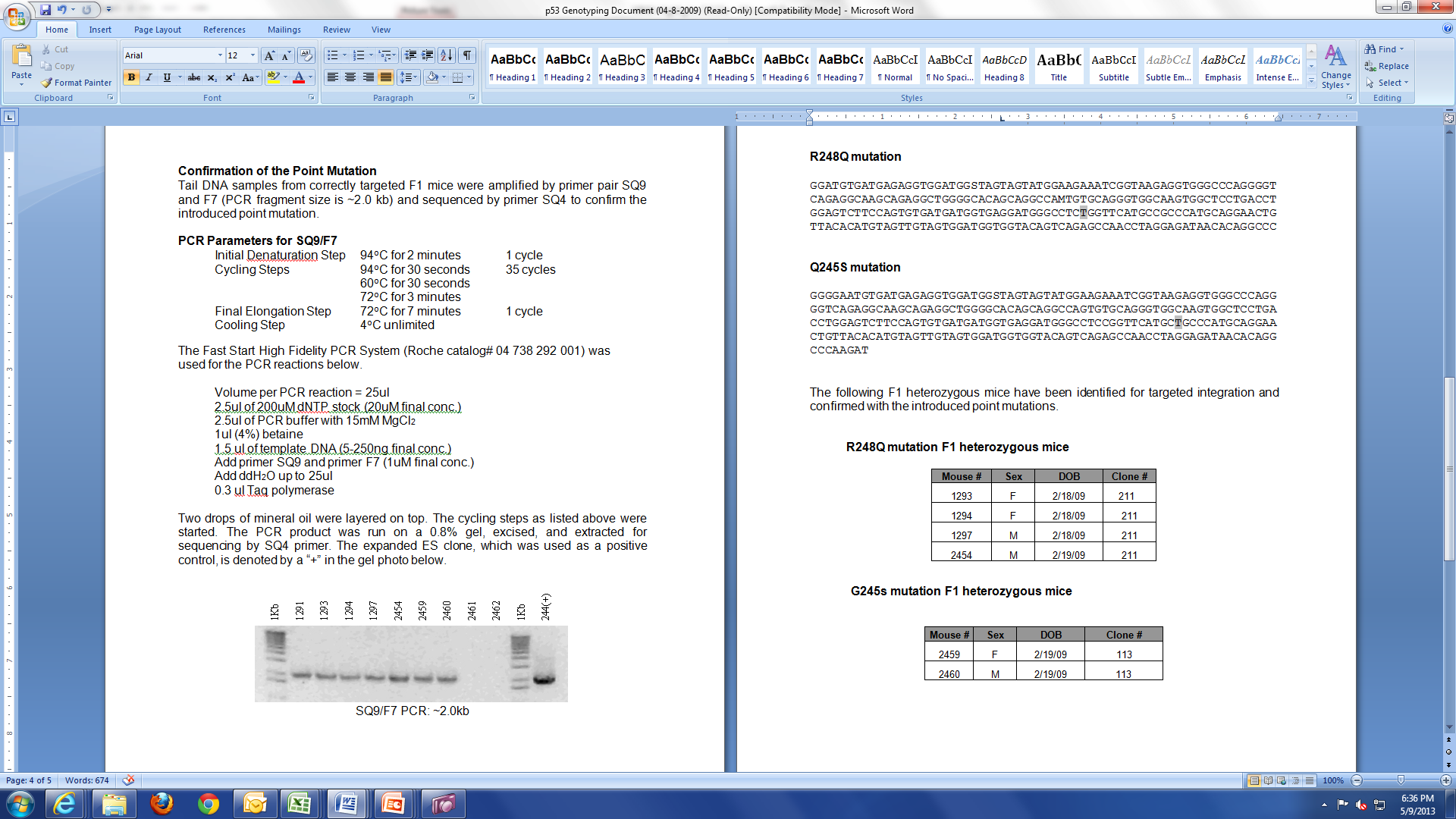 Add your updates, data, photos, publications, etc.
Results & Phenotypes
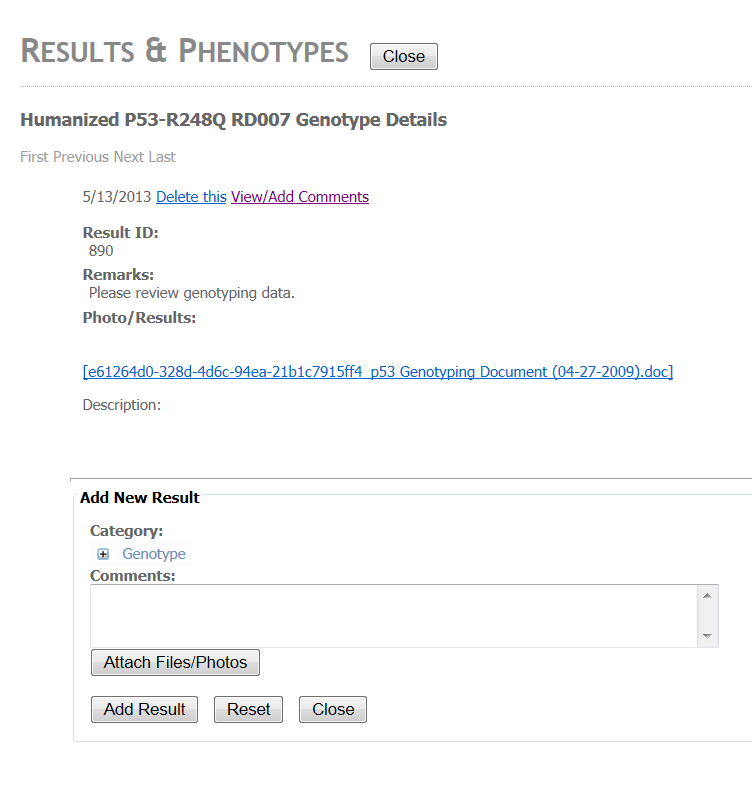 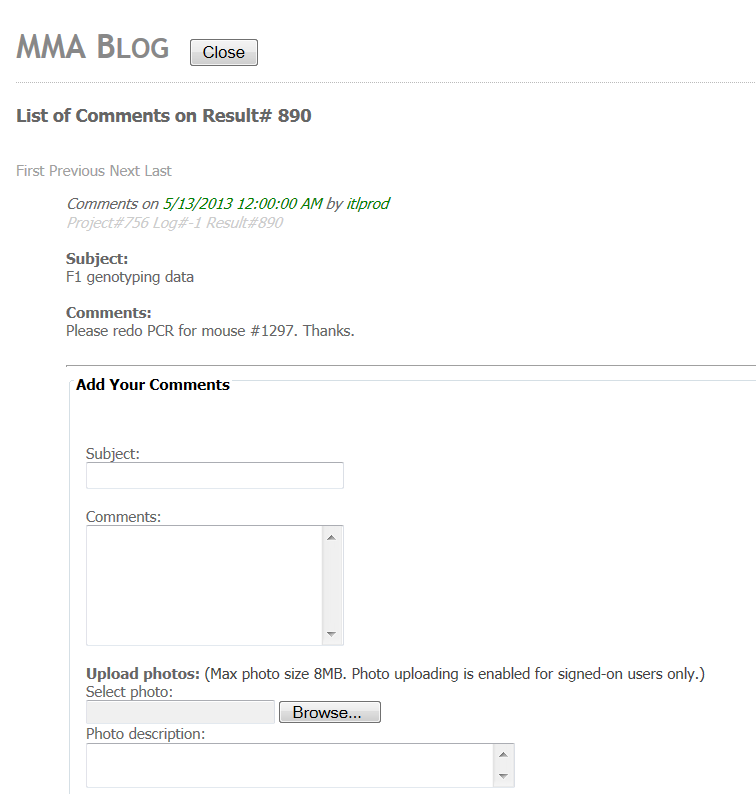 Add comments and feedback on uploaded data
Blog
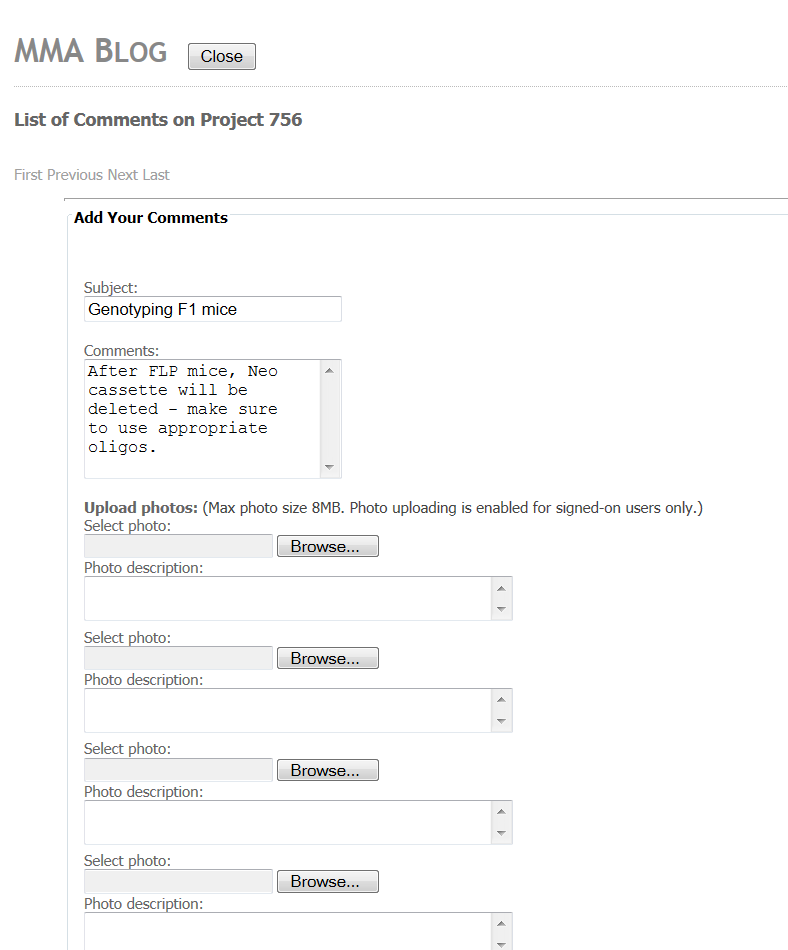 Communicate to lab members through project blog.
Personalized Login Account
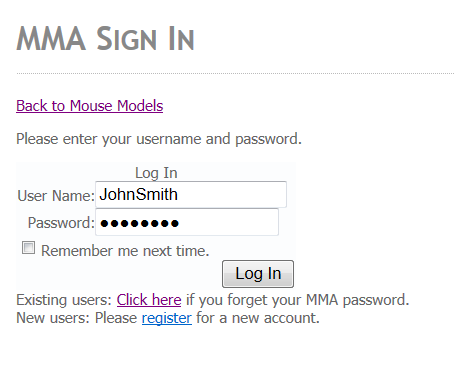 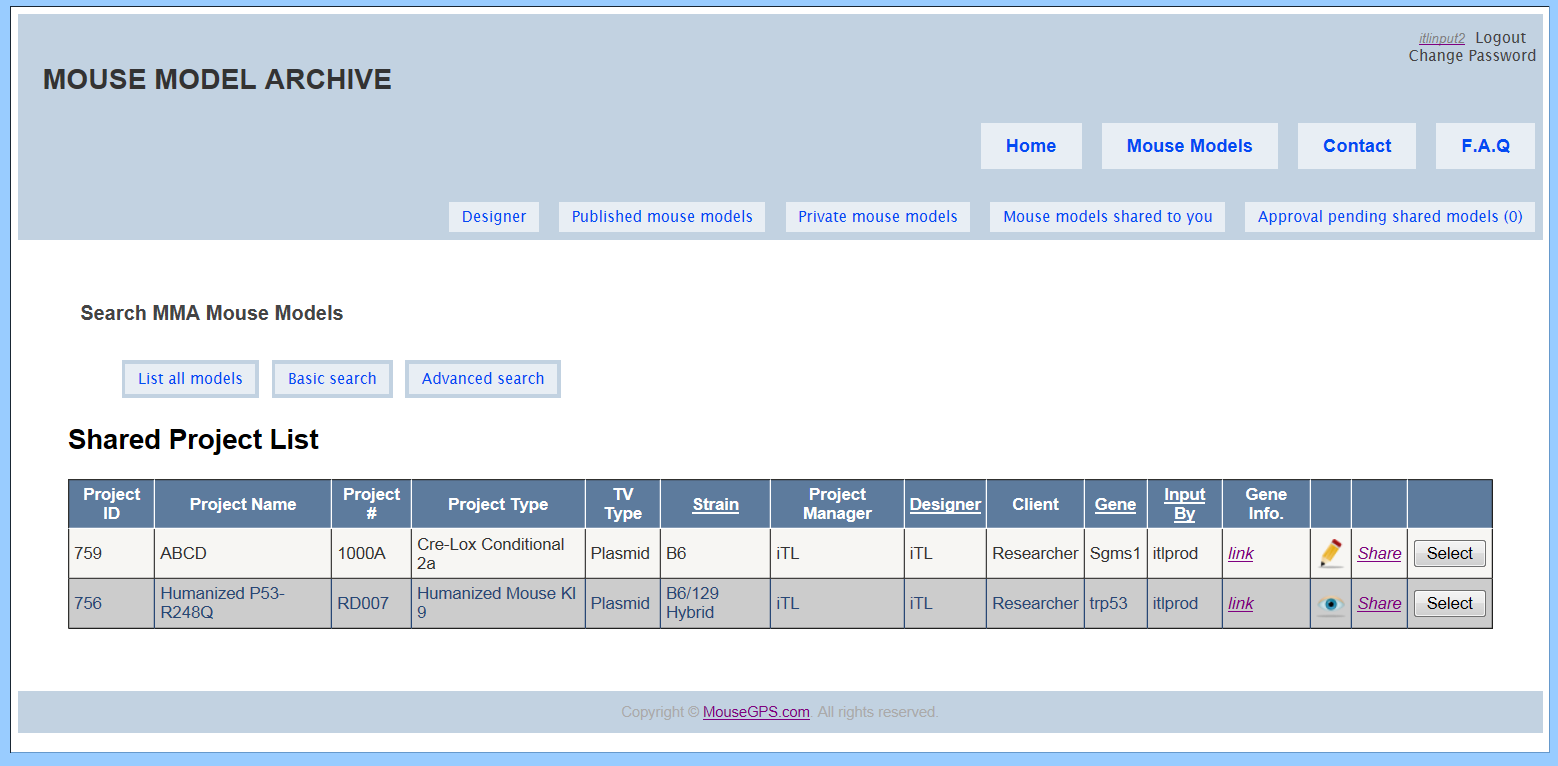 Register for username and password
Once logged in, you have options to create your own new project, share your project with a collaborator, or publish your project.
Create your own new project
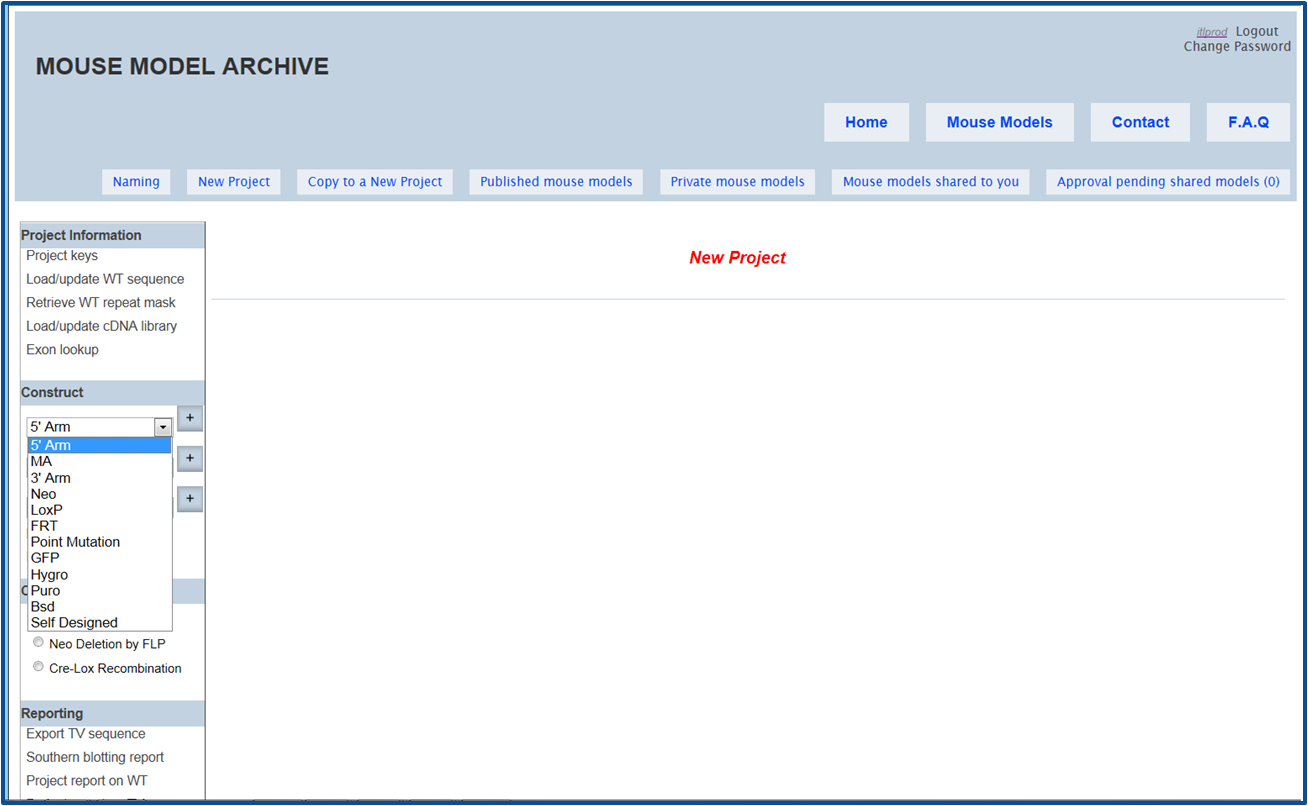 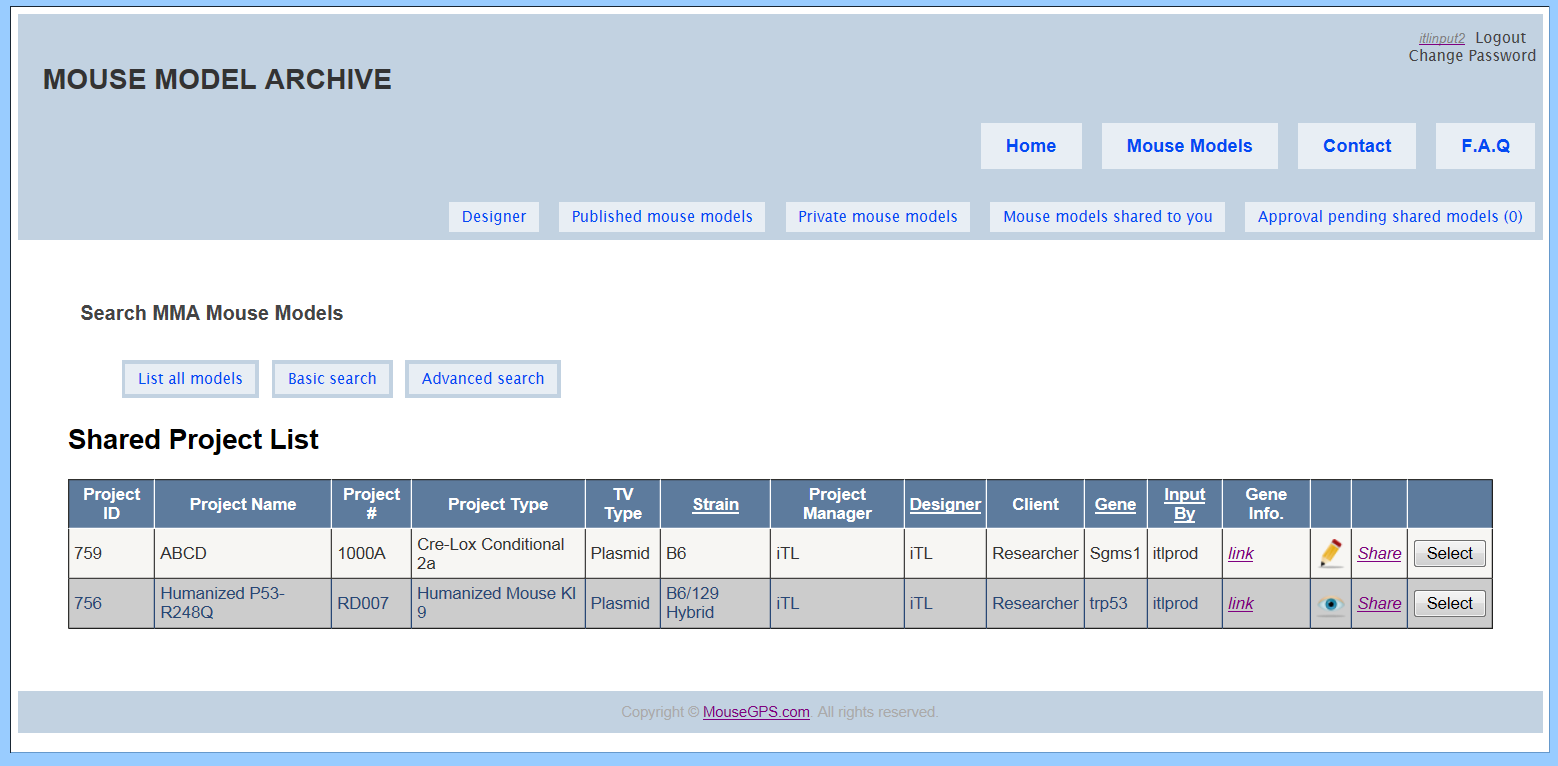 Start your project design by entering your  gene name and link to Ensembl.
Share your project with your collaborator
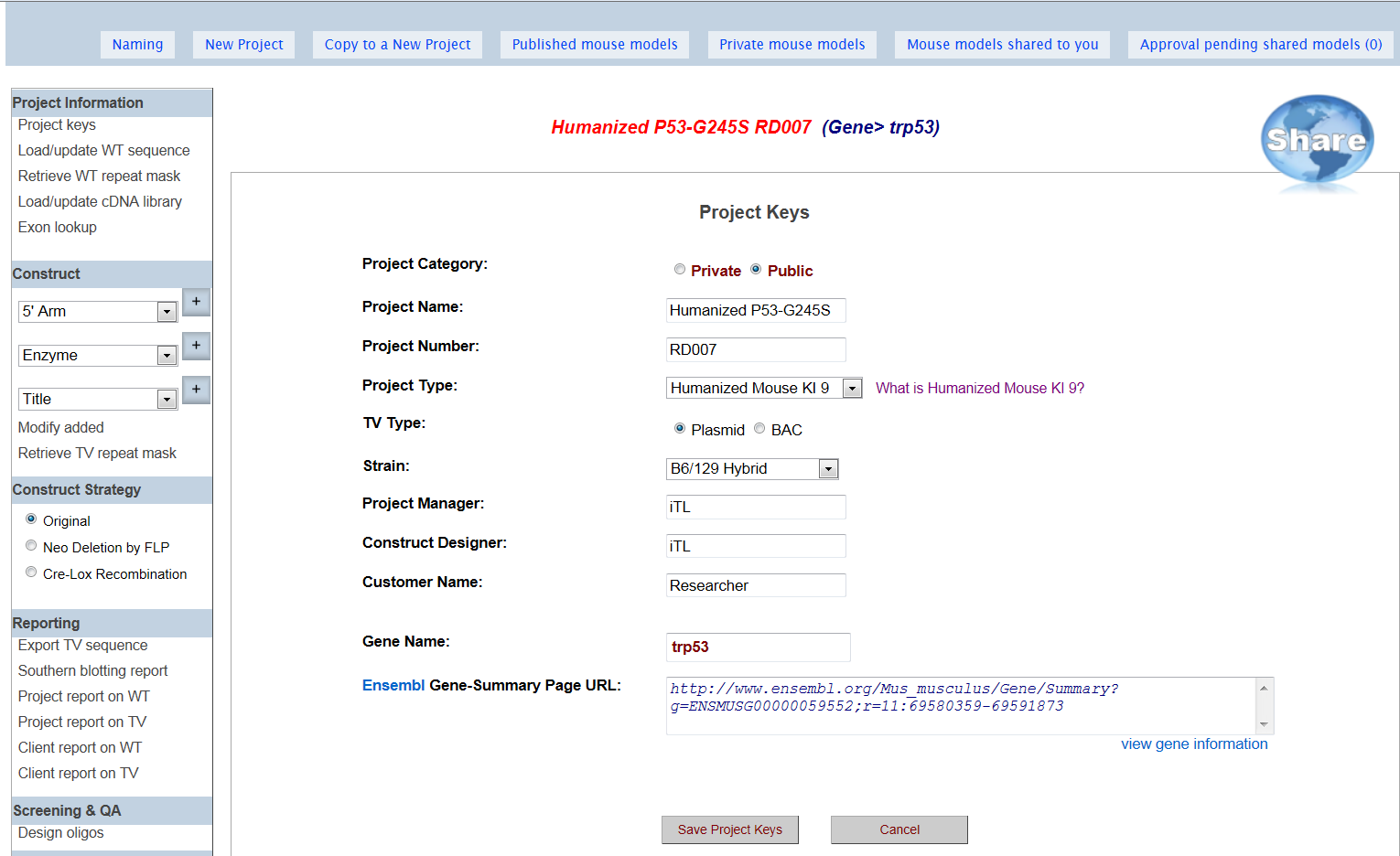 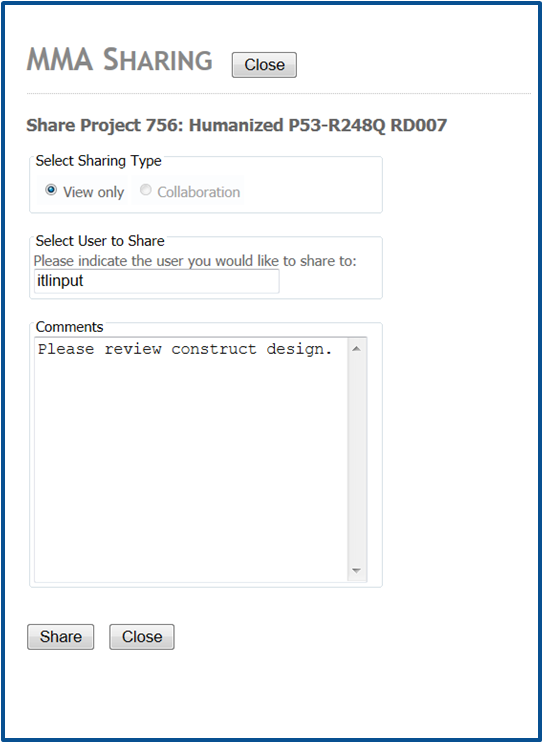 Project can be shared as View Only or Collaborator
Projects that are shared to you
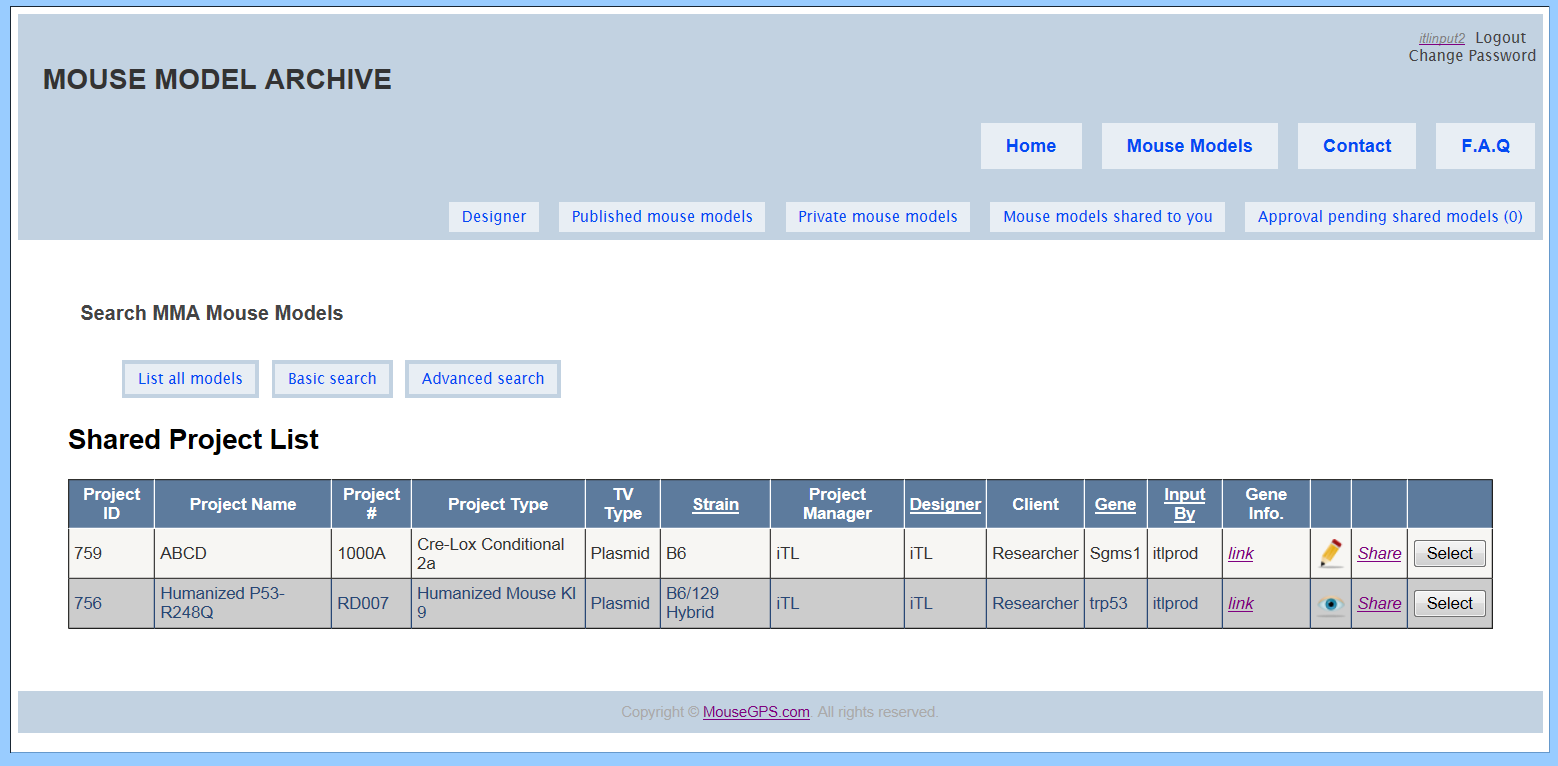 Options of View Only or Collaborator are indicated by the icon.
Copy shared project to your private model list
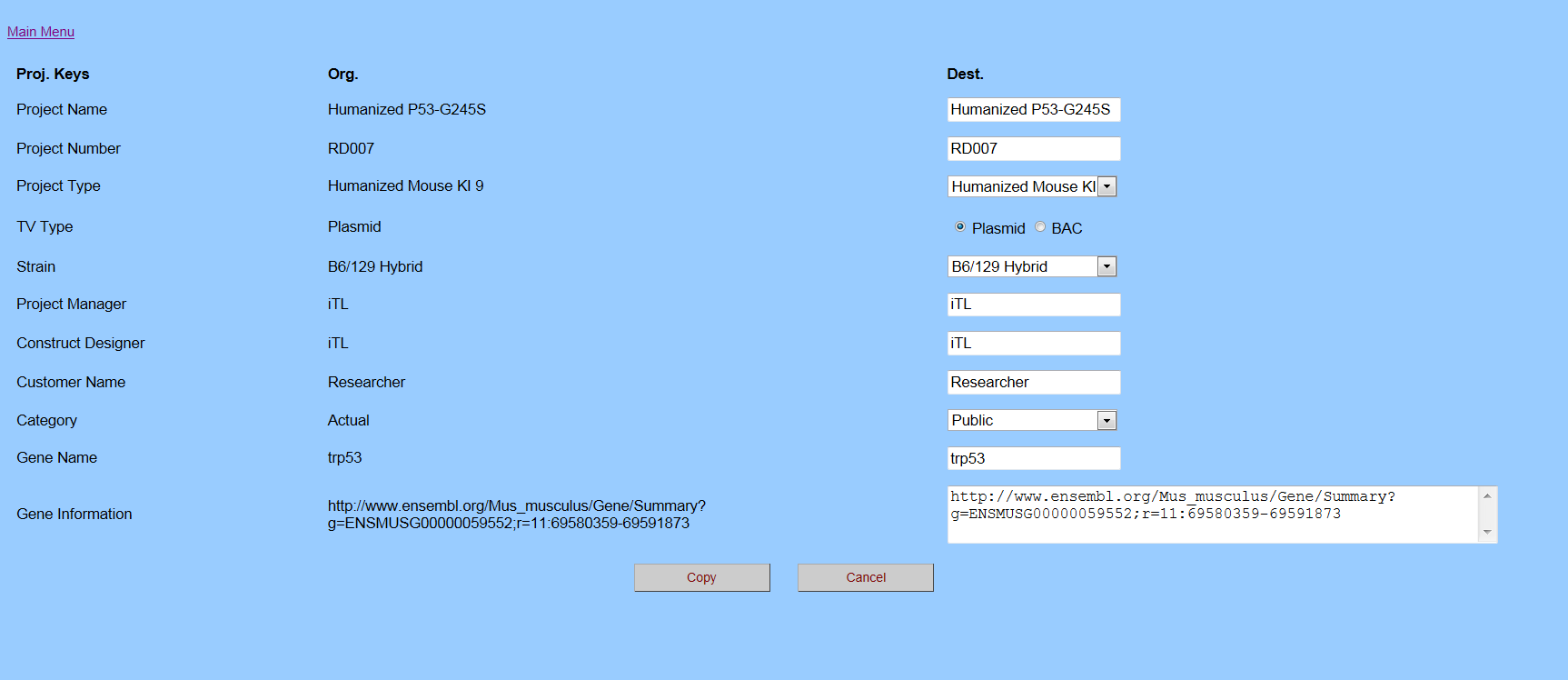 Use original copy as a reference while you can make and save any changes as you like.
Change your project from private to public for all to view
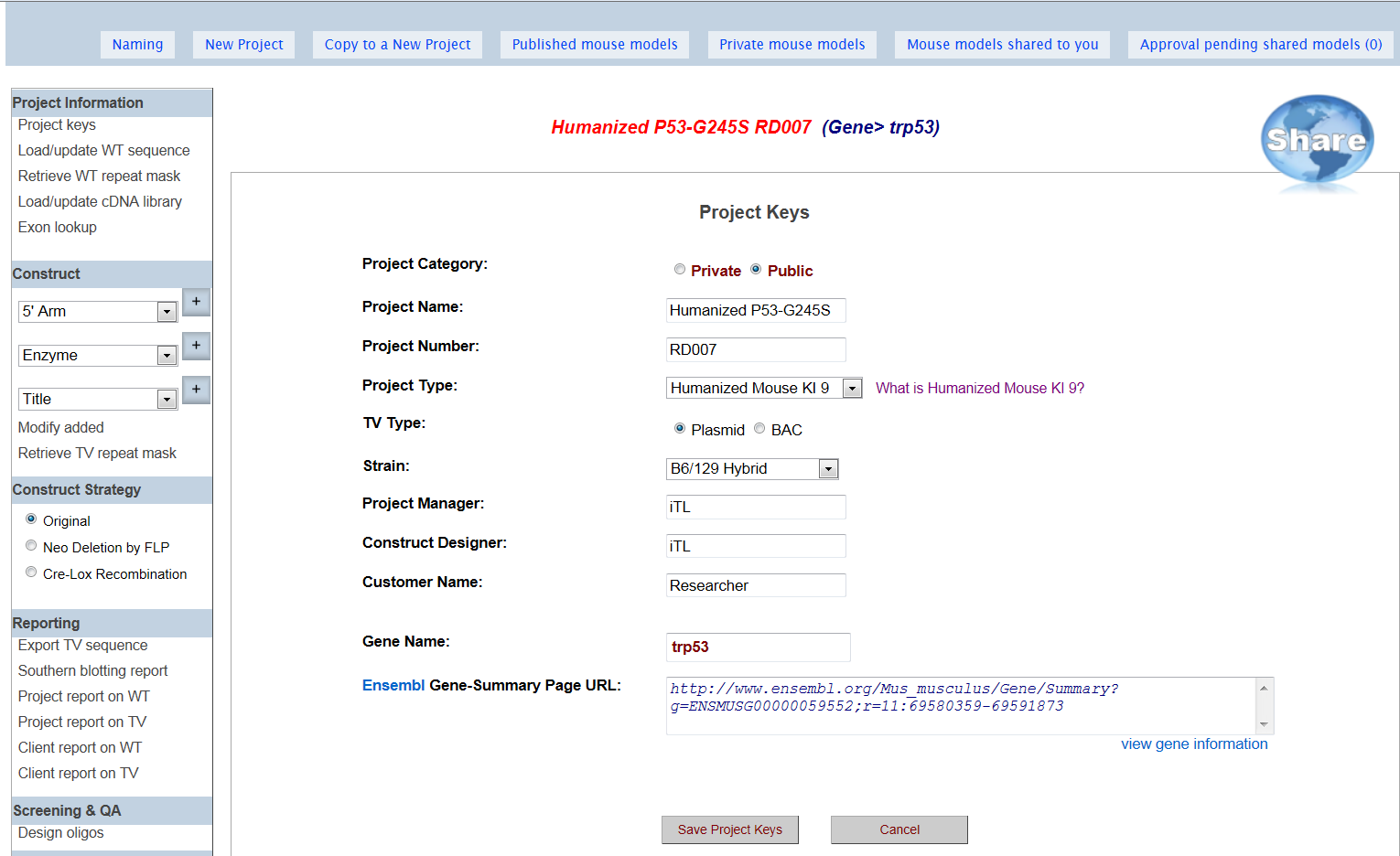 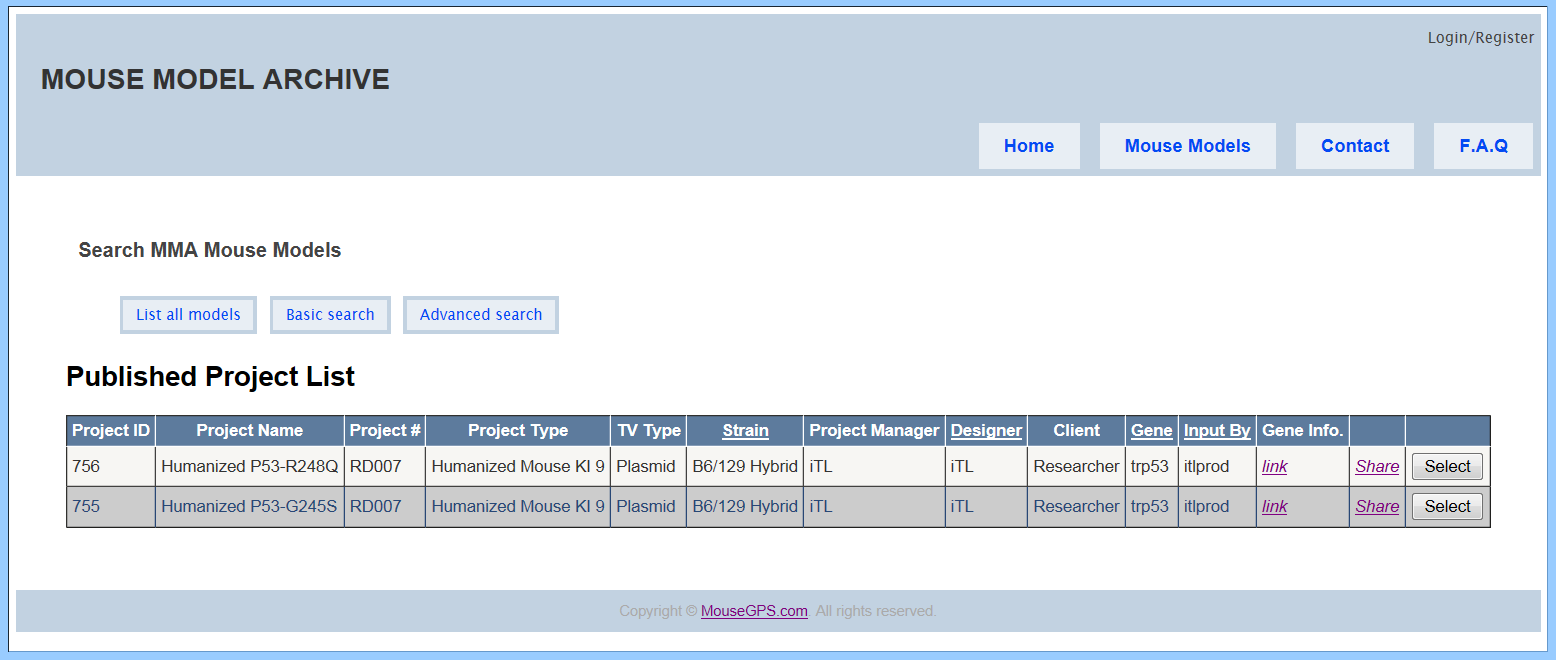 Provide detailed and supplemental info for your published paper on your model.
Thank you for viewing.
If you have any questions or comments, please contact info@mousegps.com